TRƯỜNG TIỂU HỌC SÀI ĐỒNG
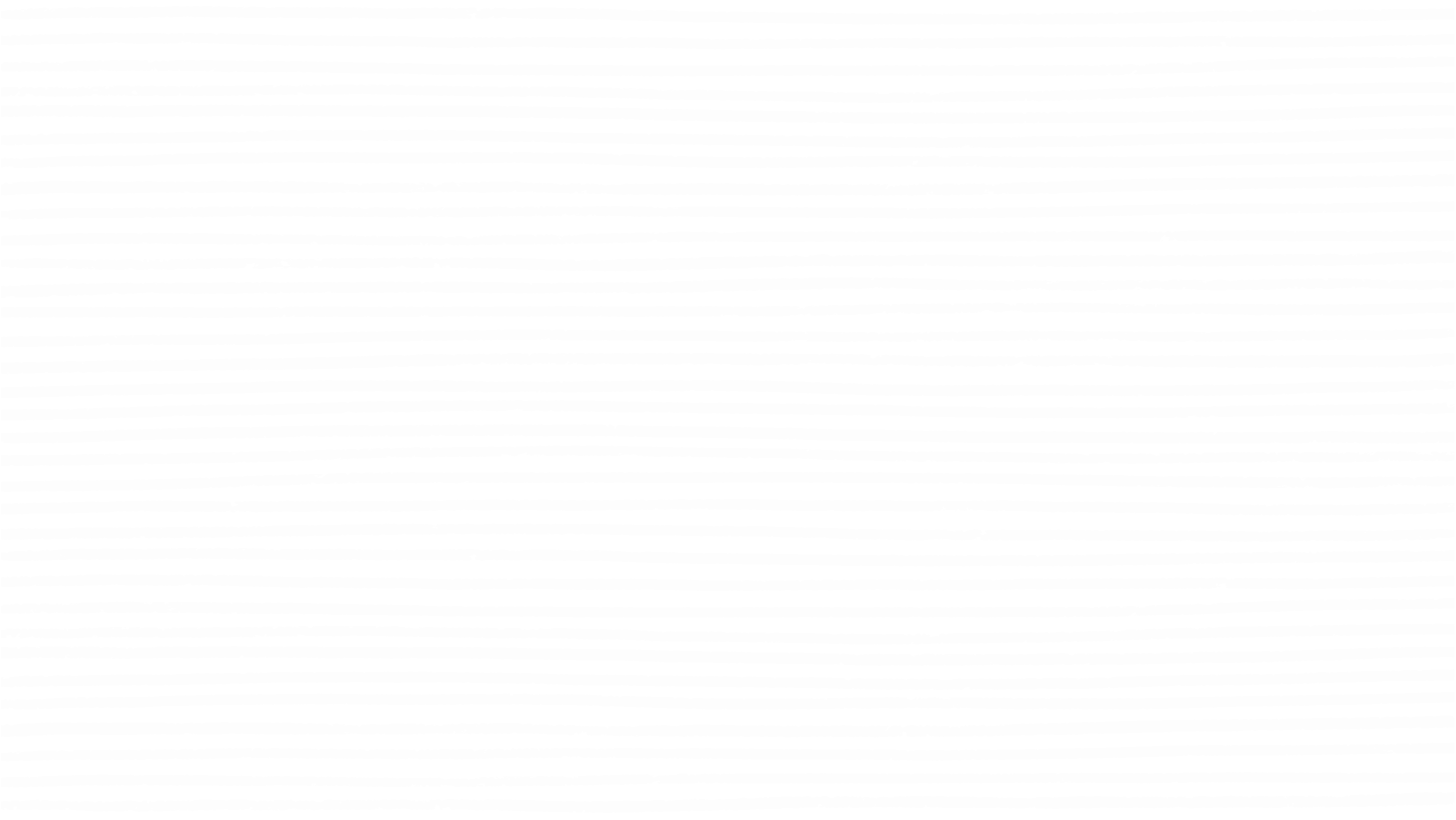 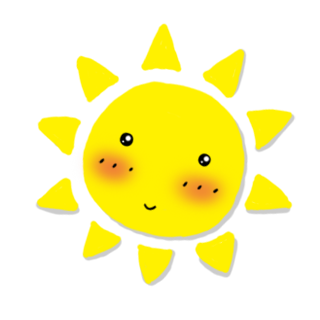 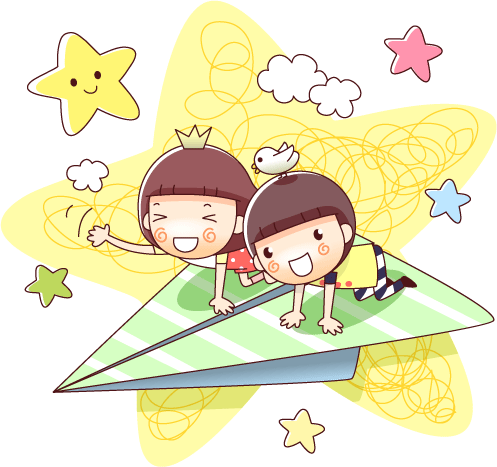 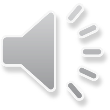 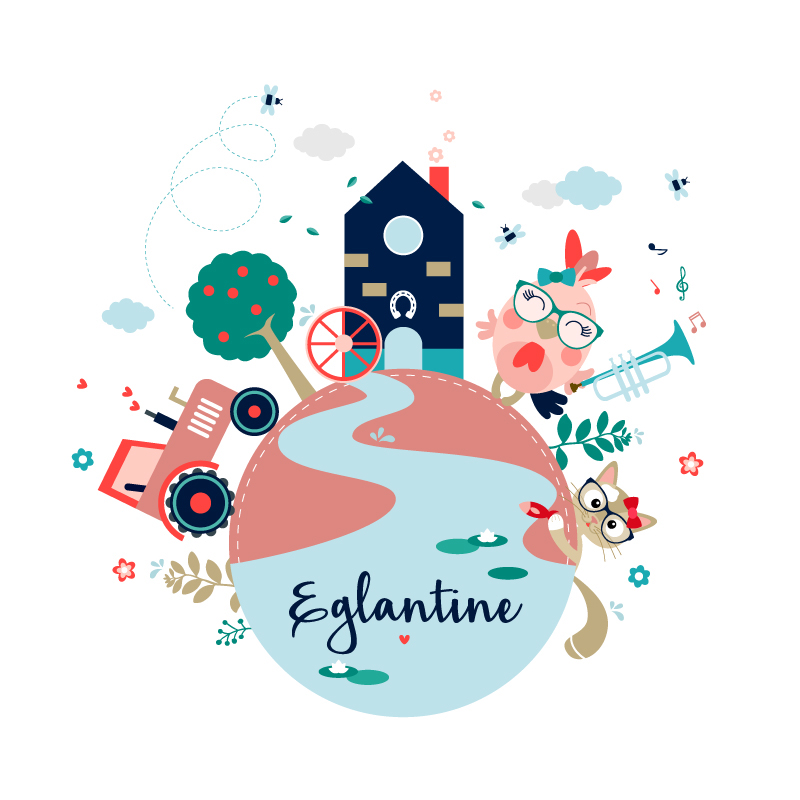 Môn: Toán
Lớp: 4A1
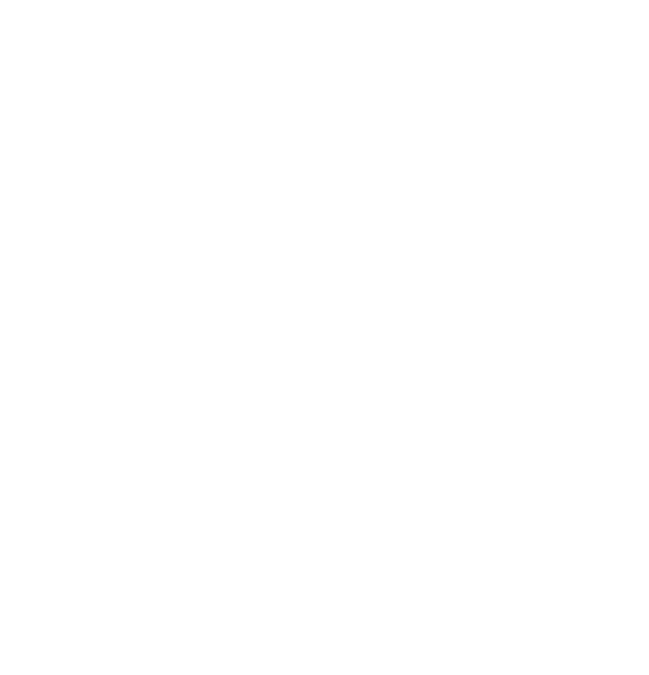 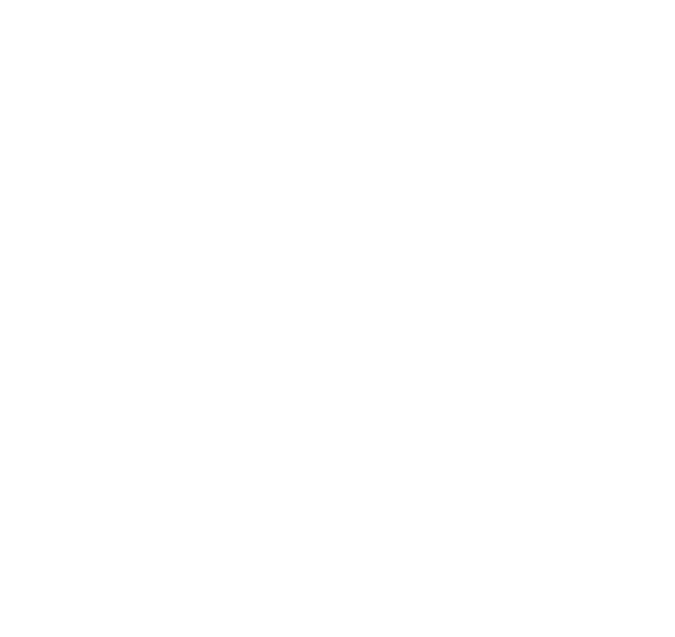 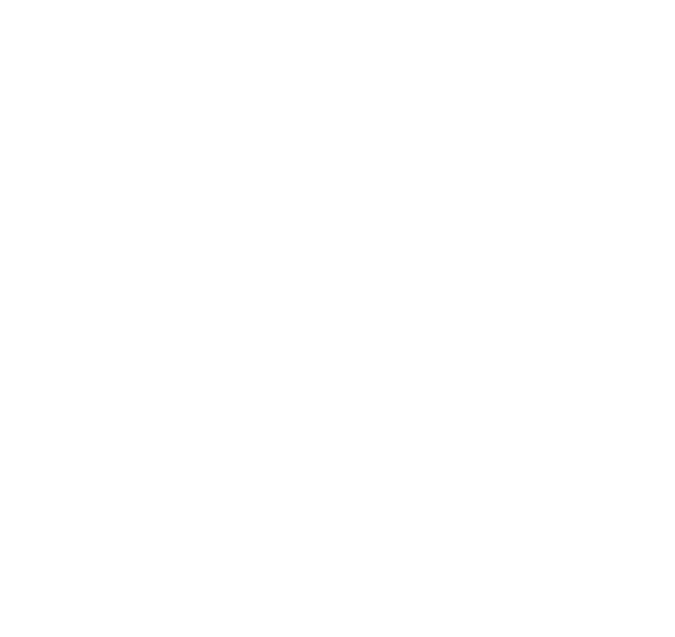 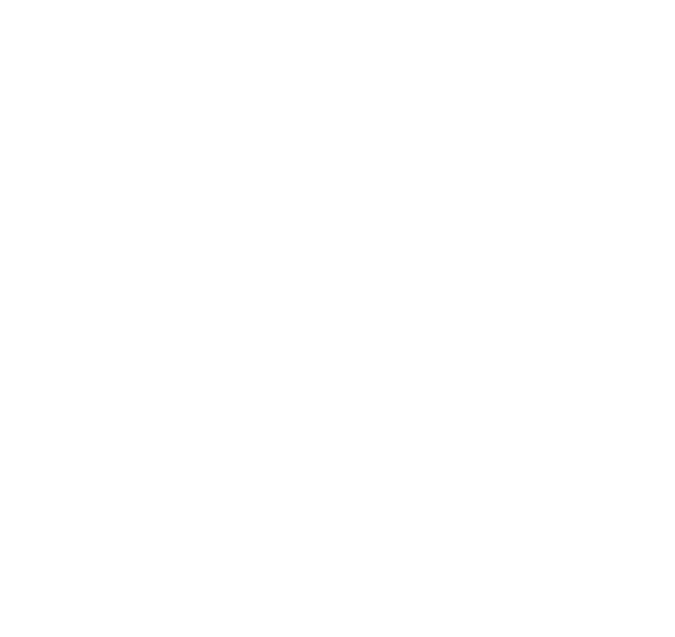 GV: Nguyễn Thị Bích Thủy
Thứ tư, ngày 04 tháng 01 năm 2023
Toán
LOGO
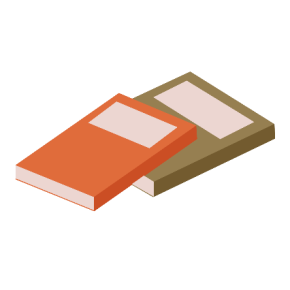 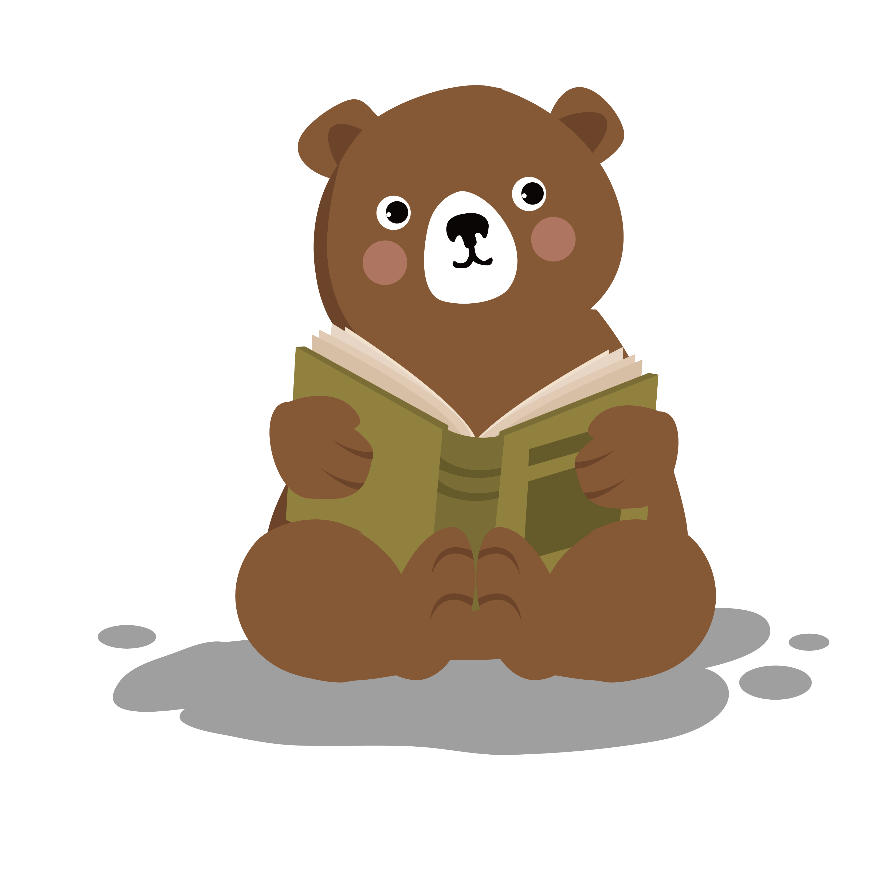 KHỞI ĐỘNG
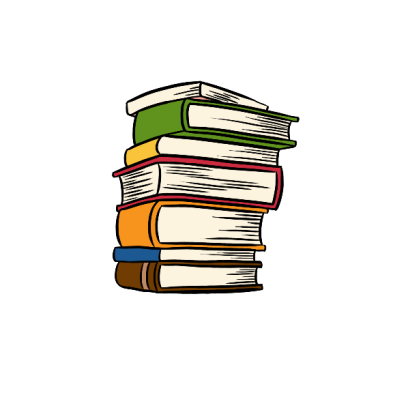 https://www.freeppt7.com
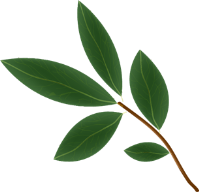 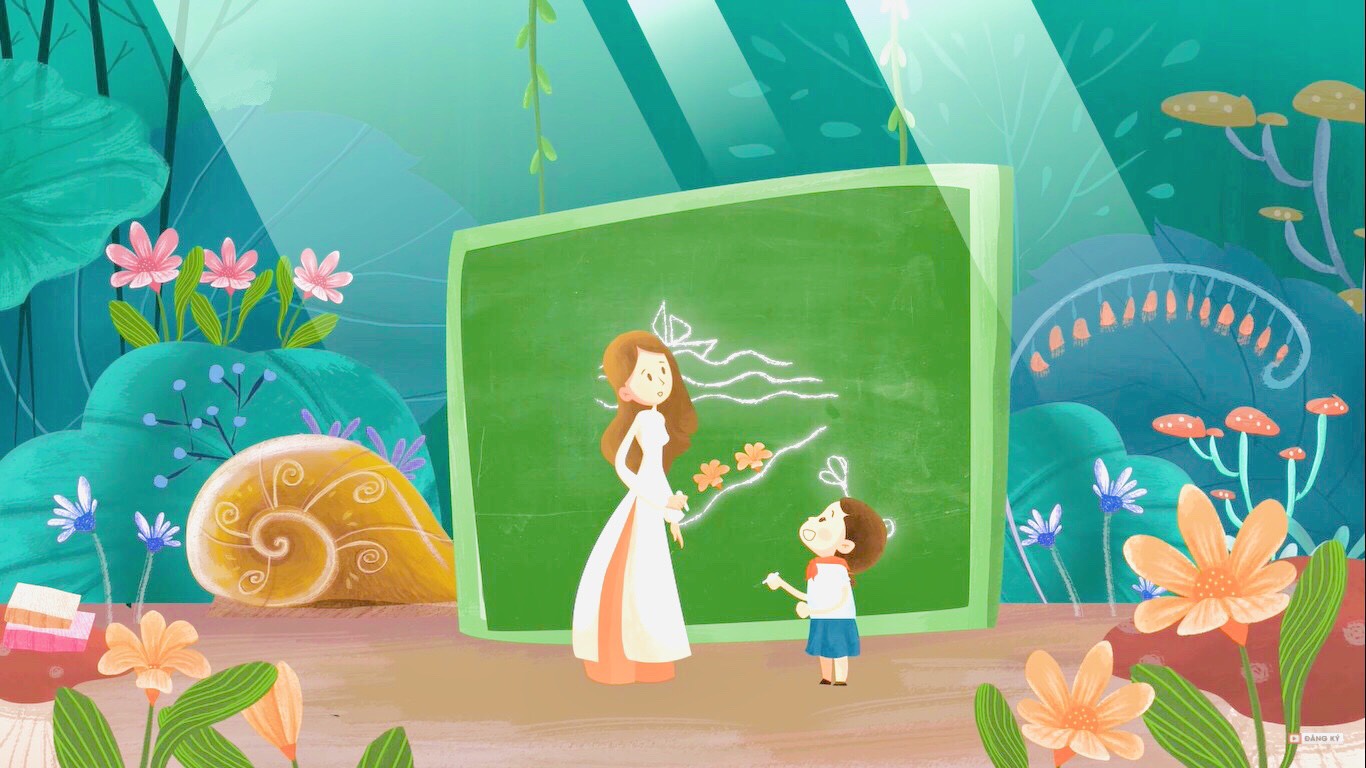 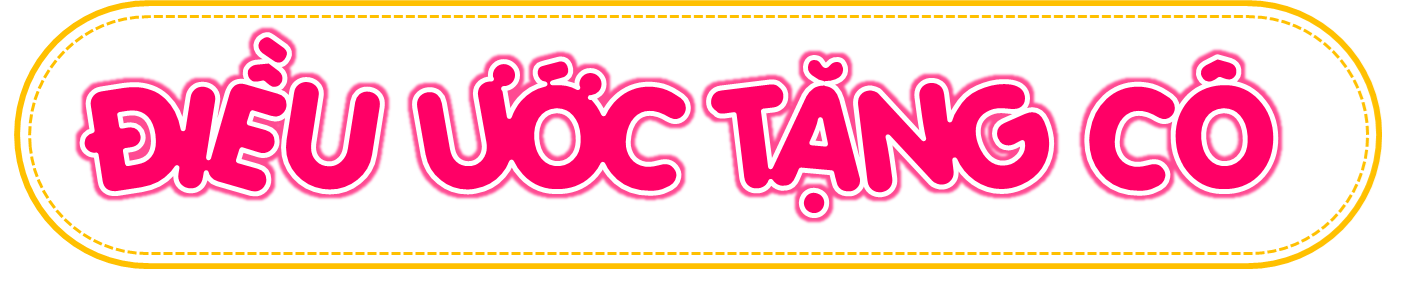 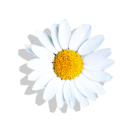 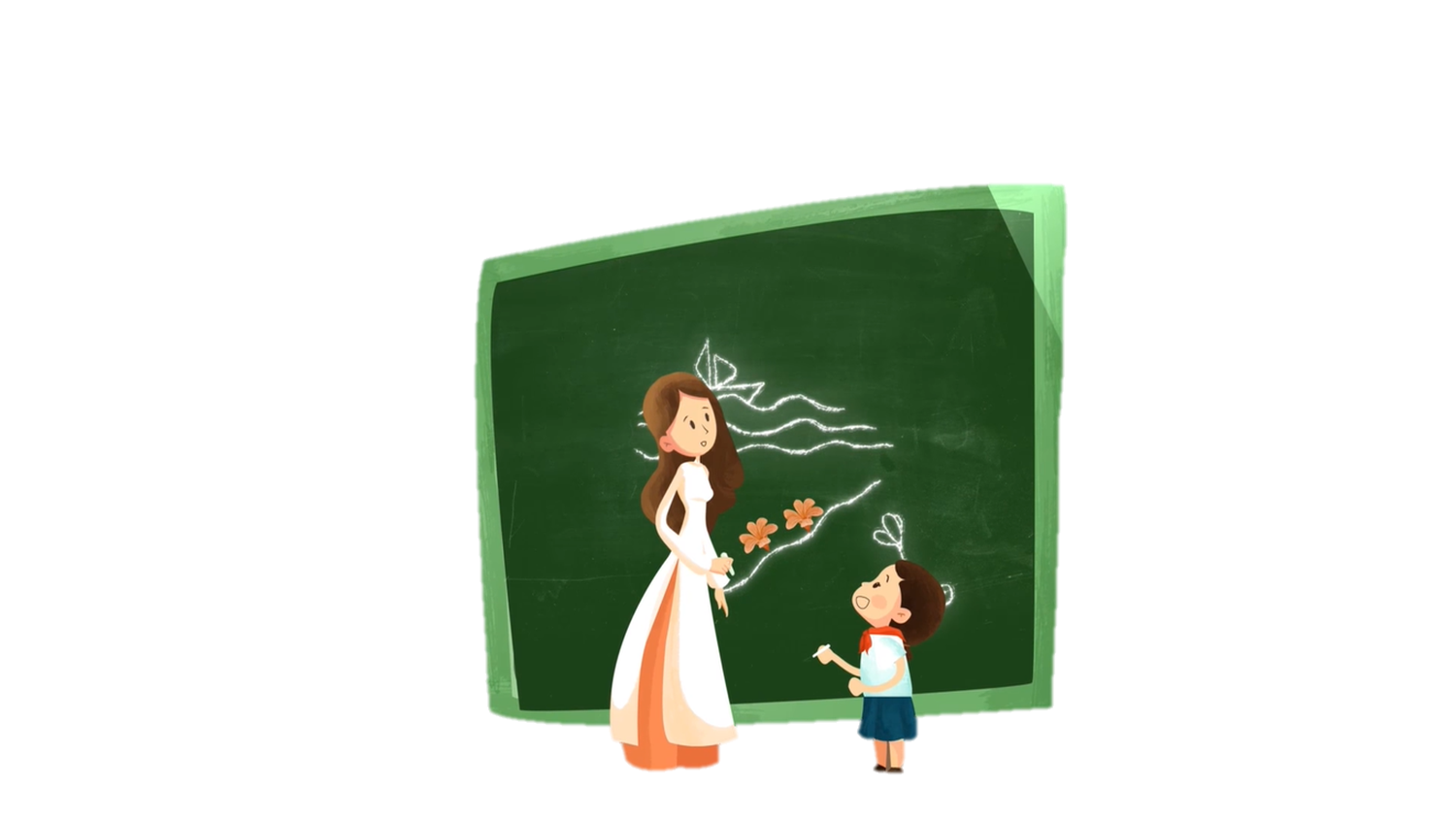 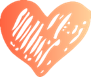 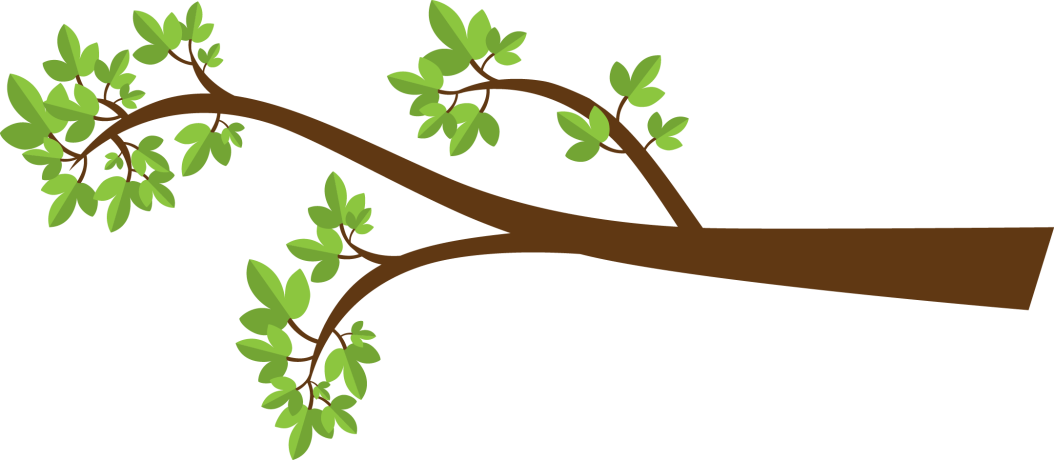 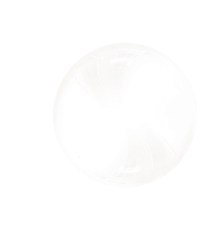 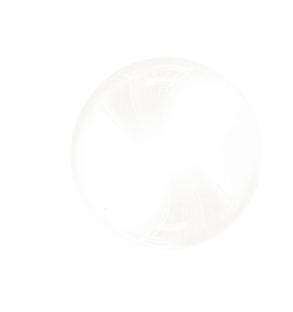 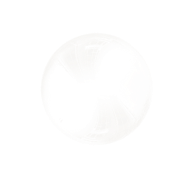 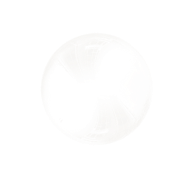 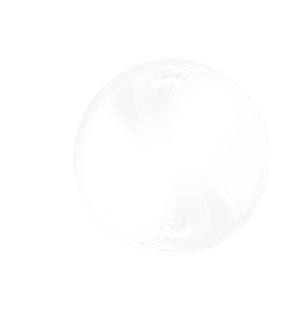 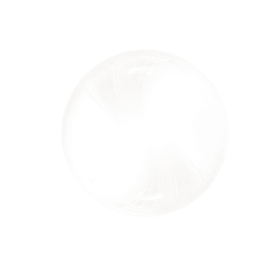 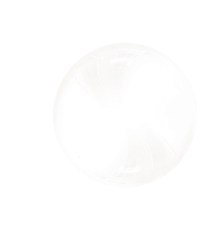 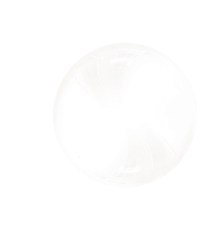 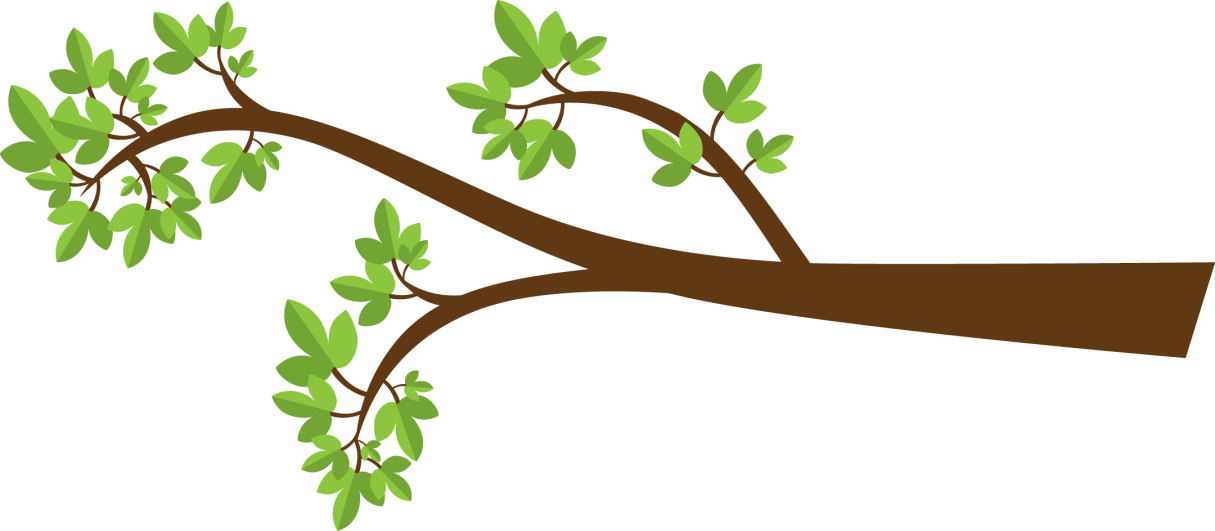 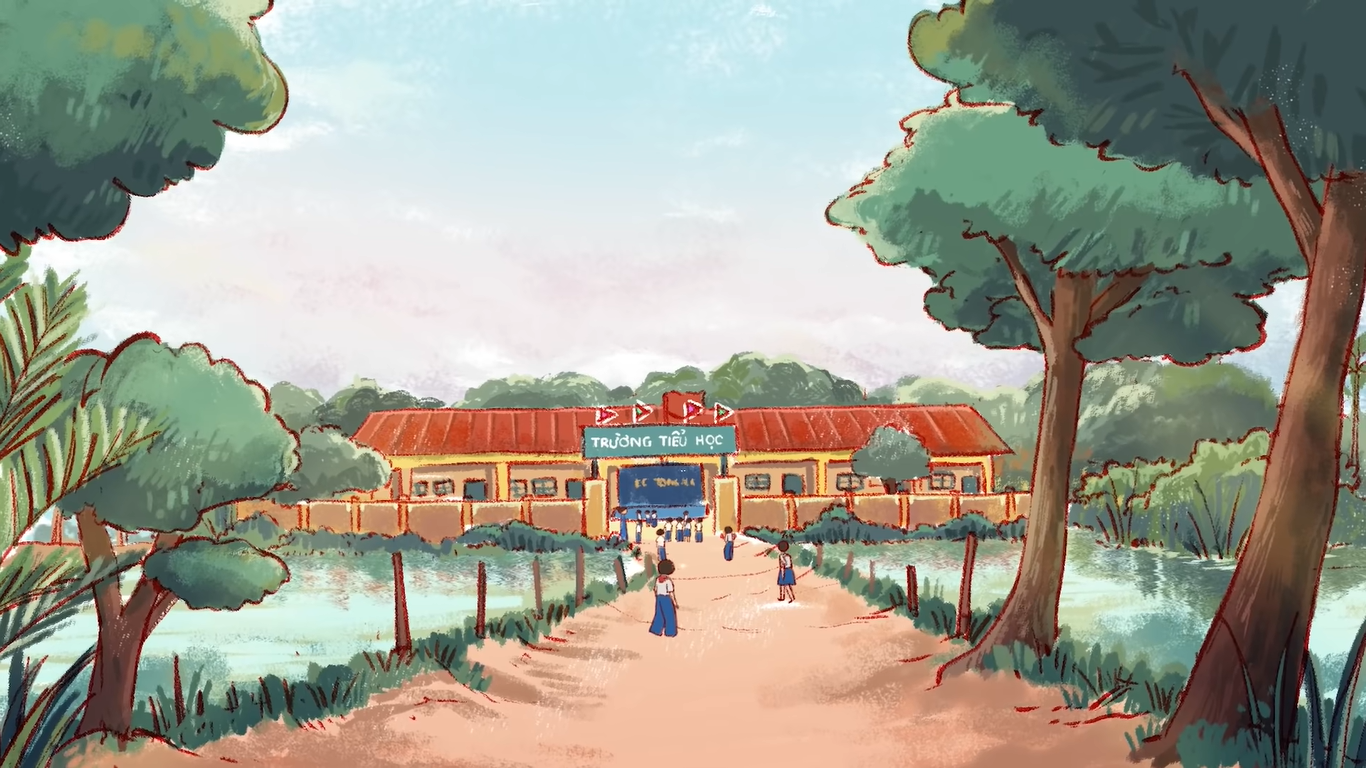 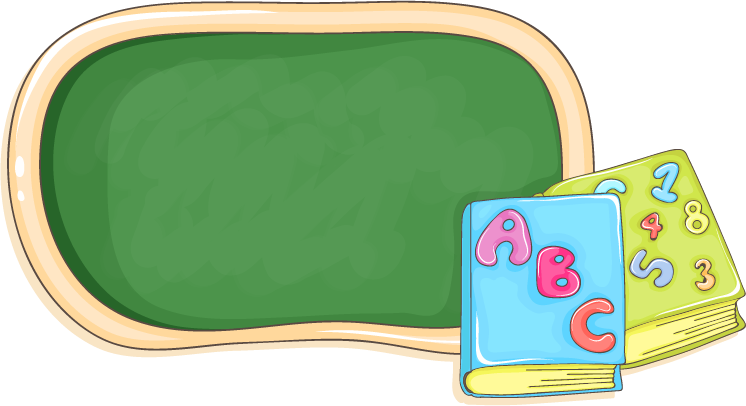 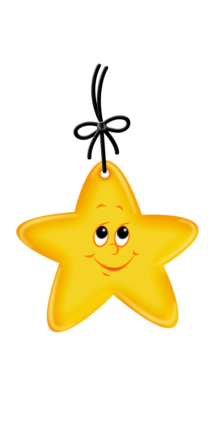 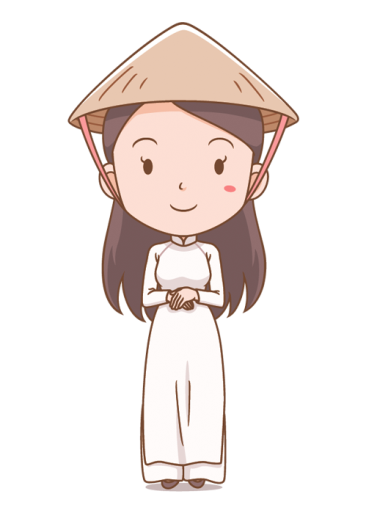 Số nào chia hết cho 2?
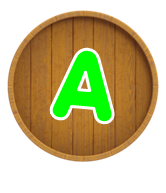 13677
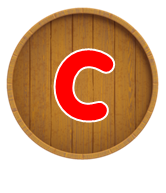 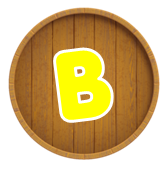 13678
13679
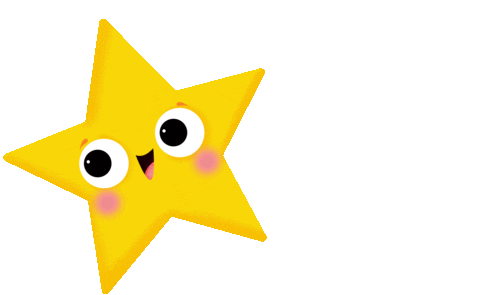 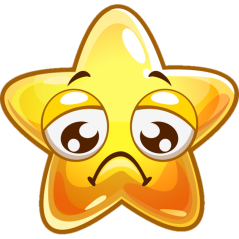 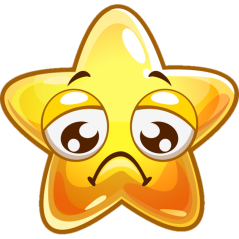 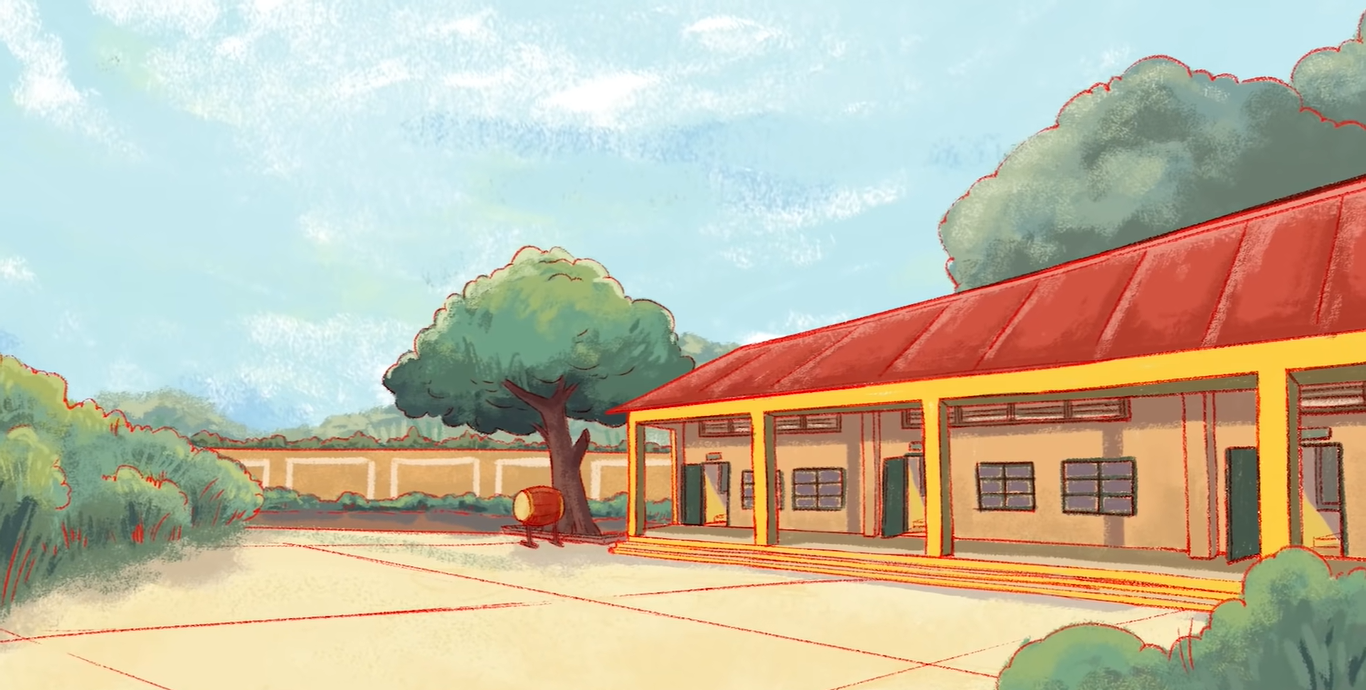 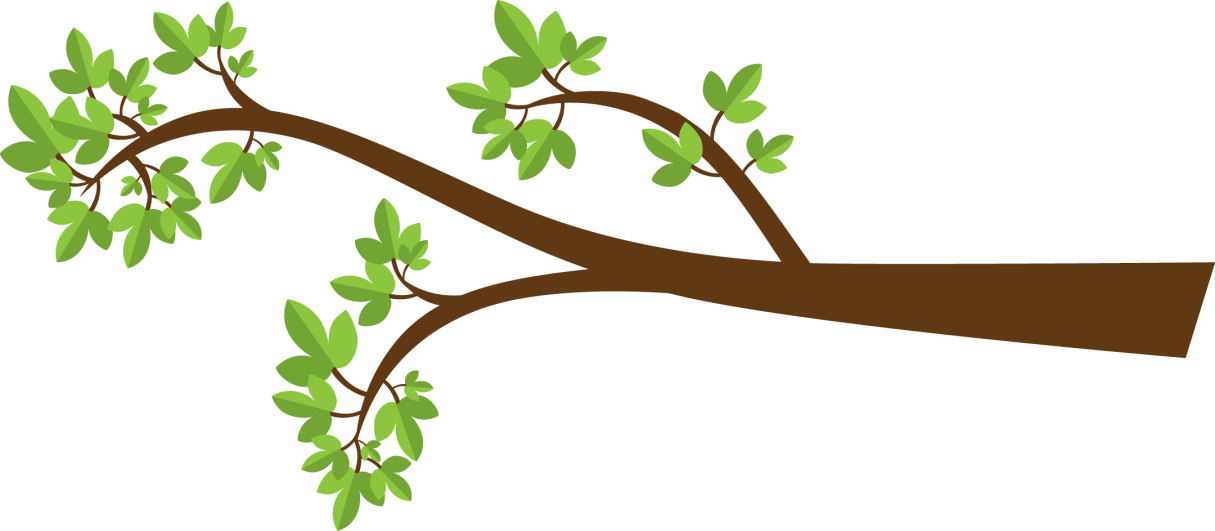 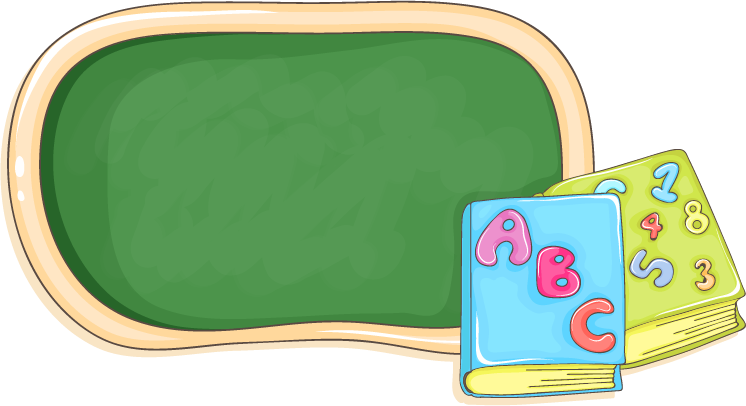 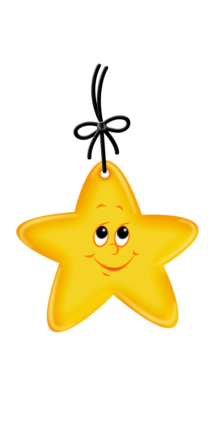 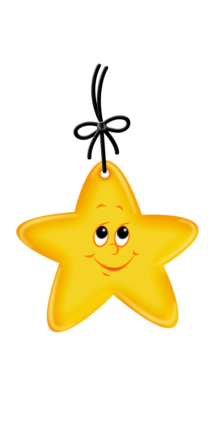 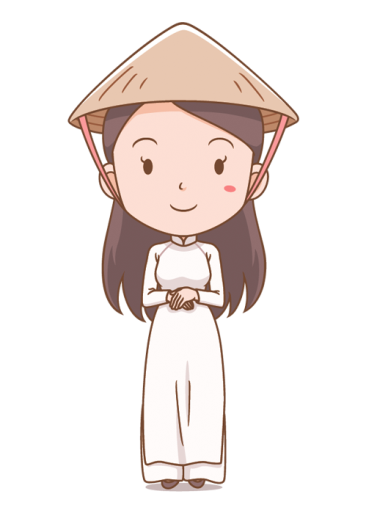 Số nào chia hết cho 5?
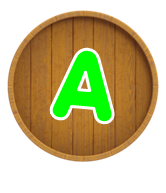 39788
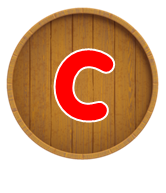 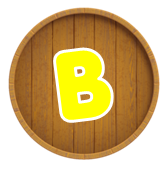 39782
39785
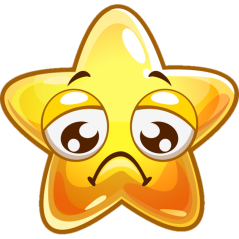 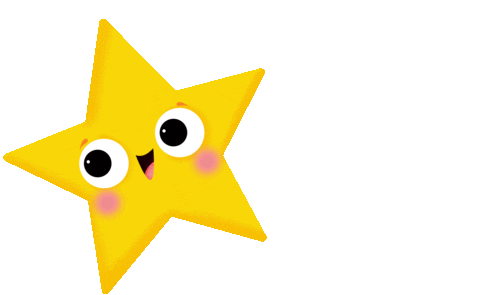 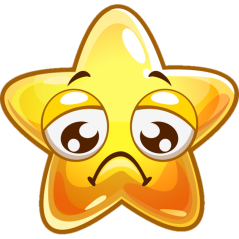 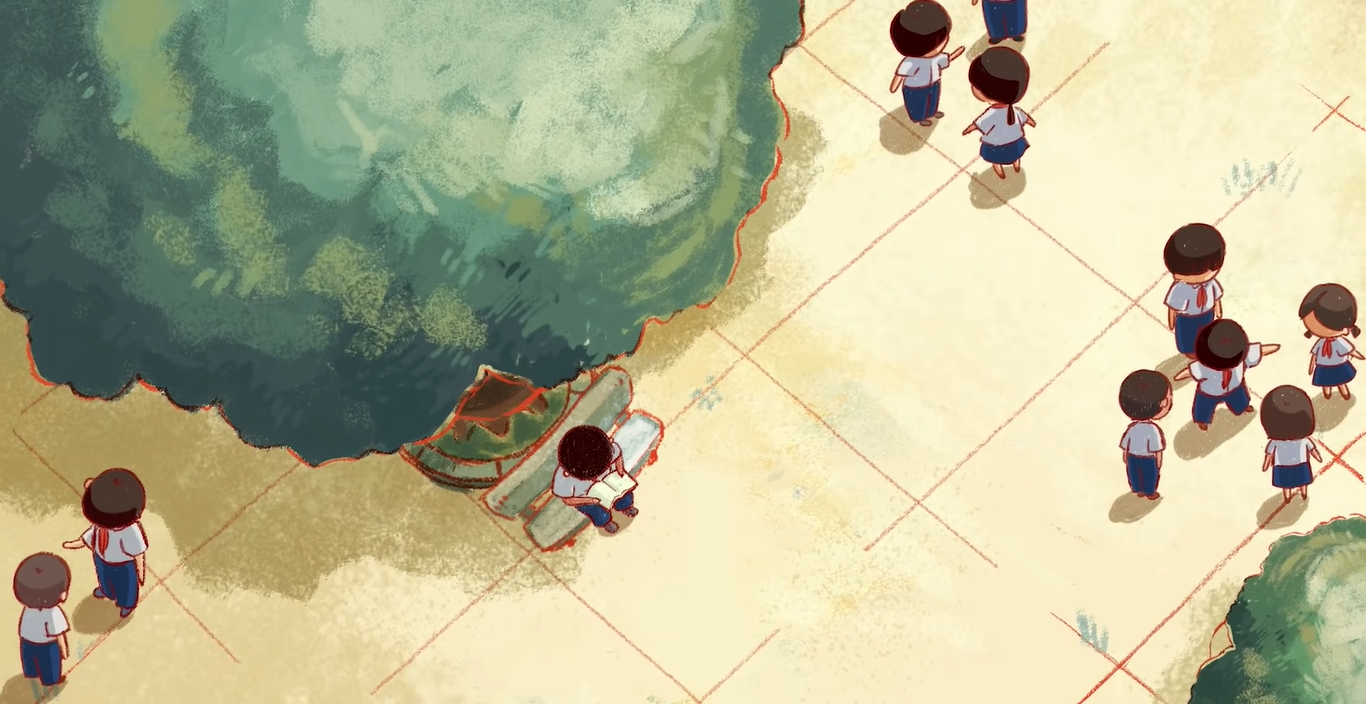 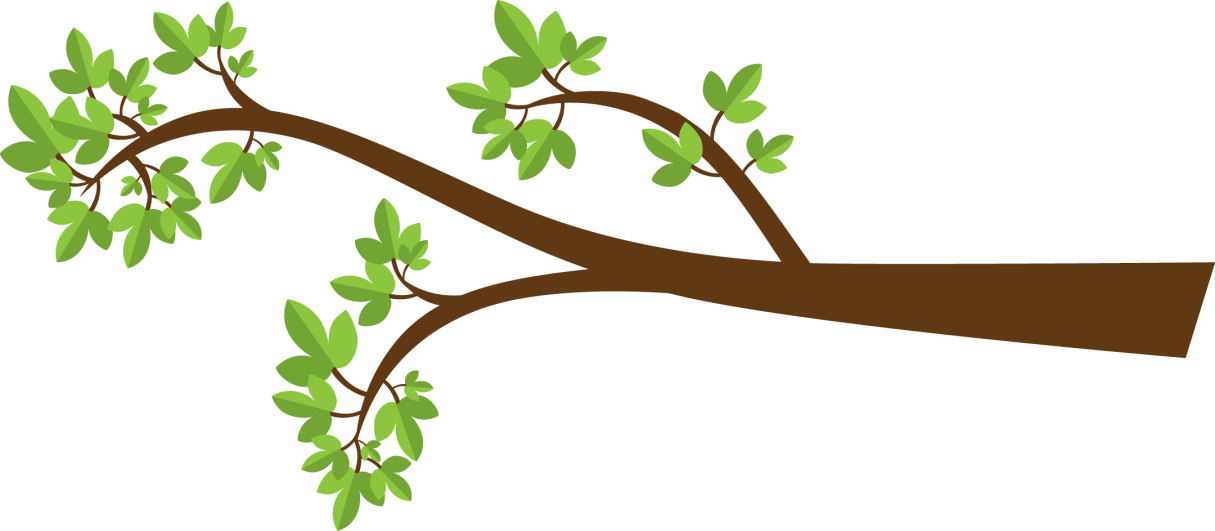 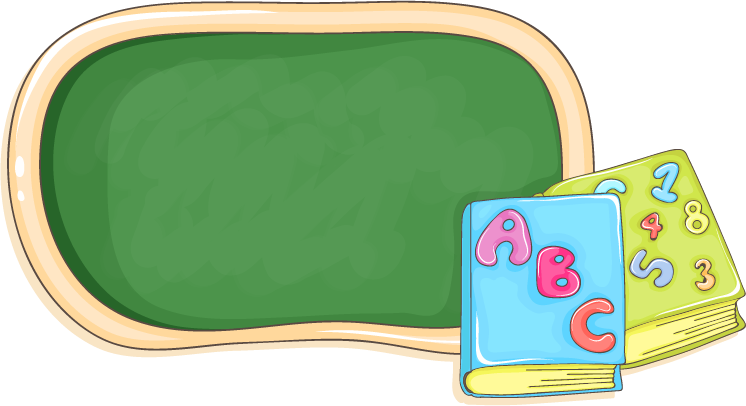 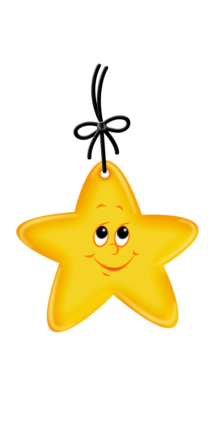 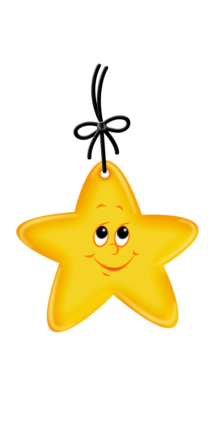 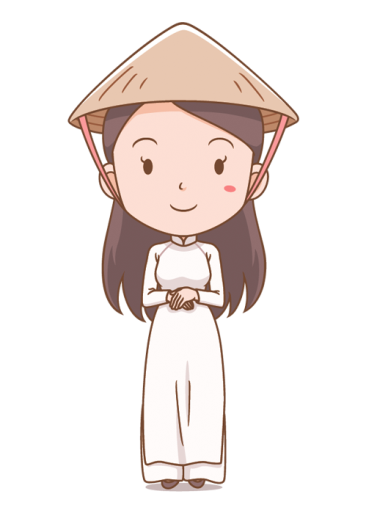 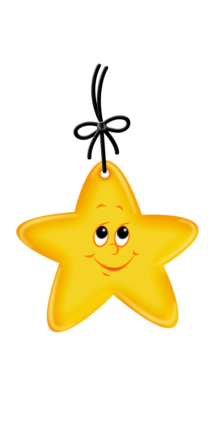 Số nào chia hết cho cả 2 và 5?
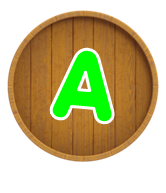 1995
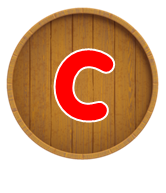 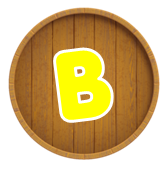 1996
1990
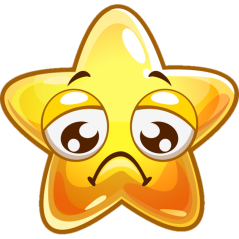 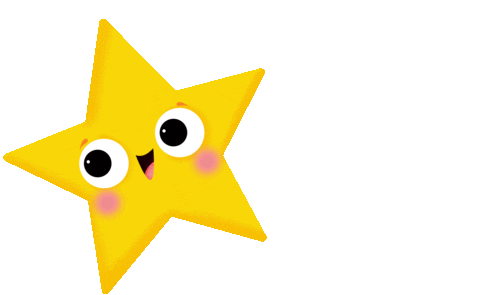 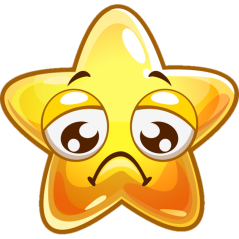 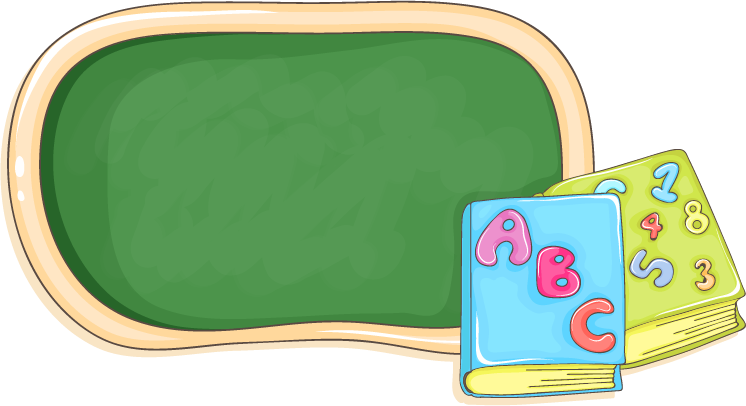 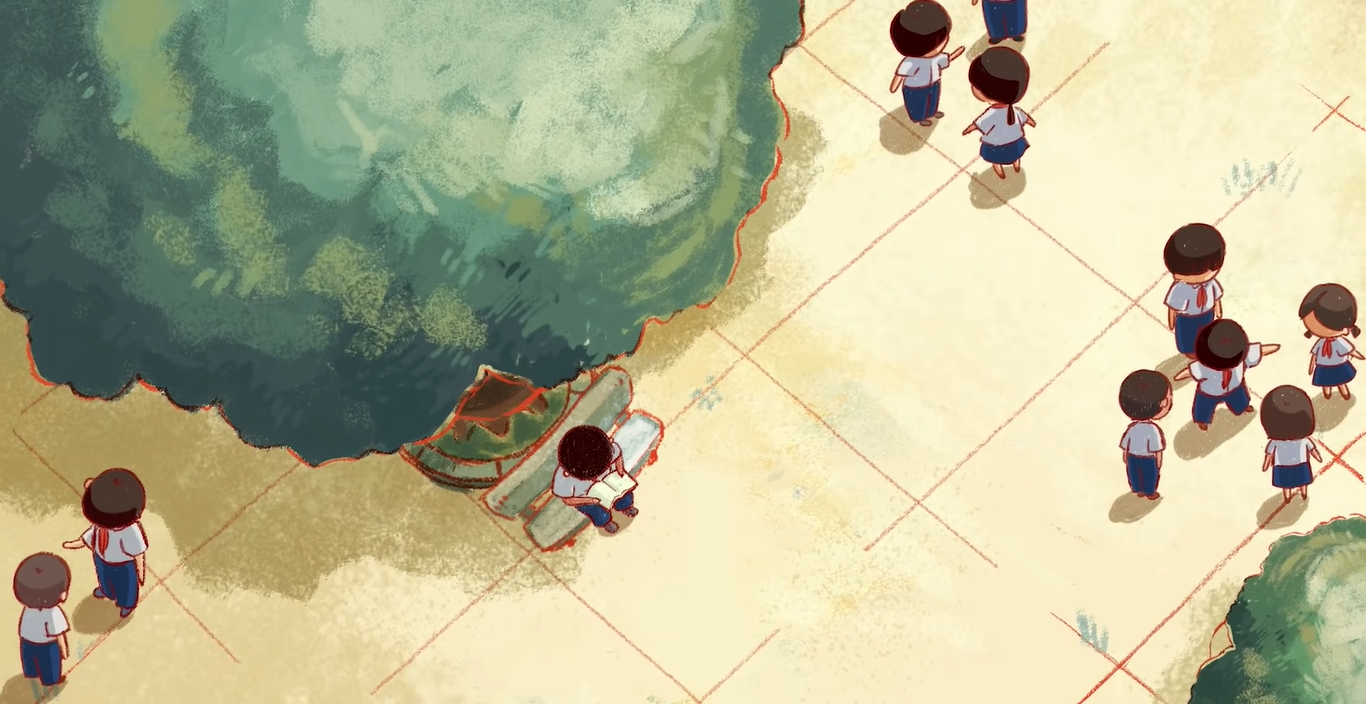 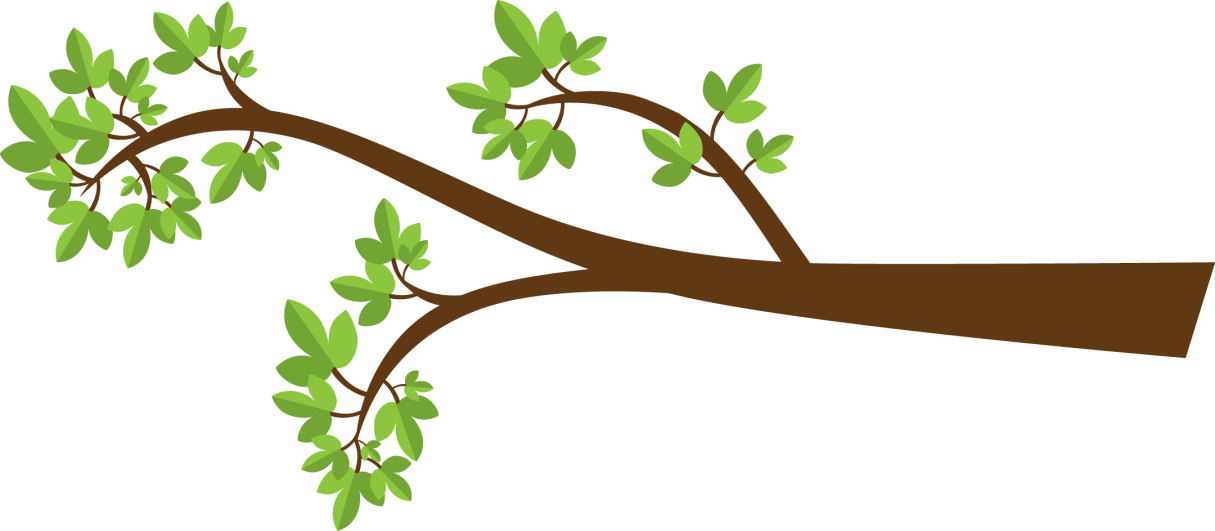 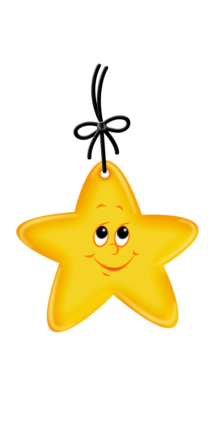 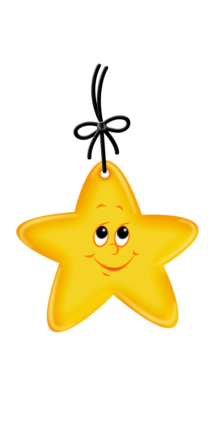 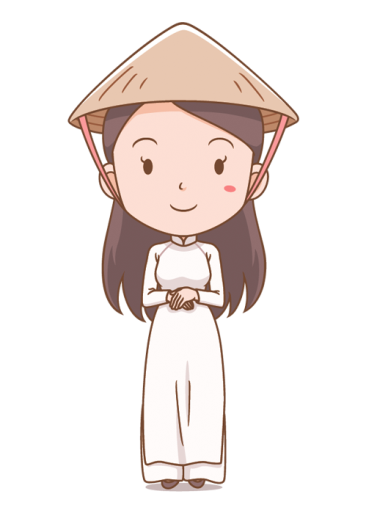 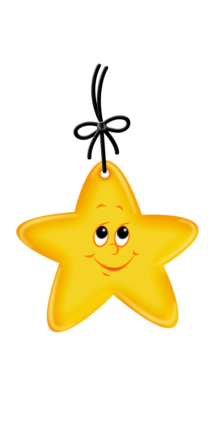 Số nào chia hết cho 9?
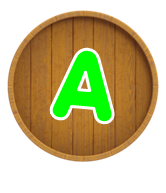 1995
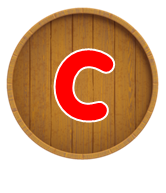 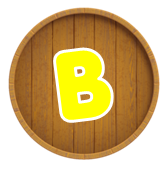 1996
1980
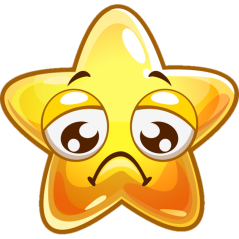 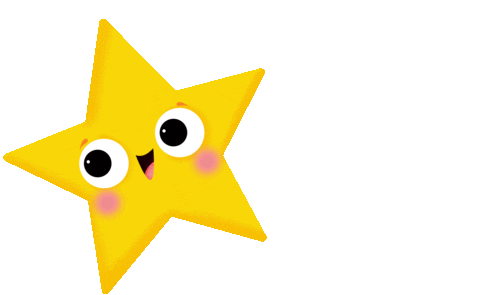 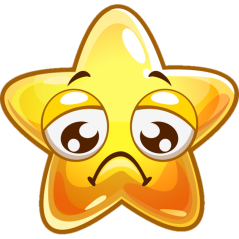 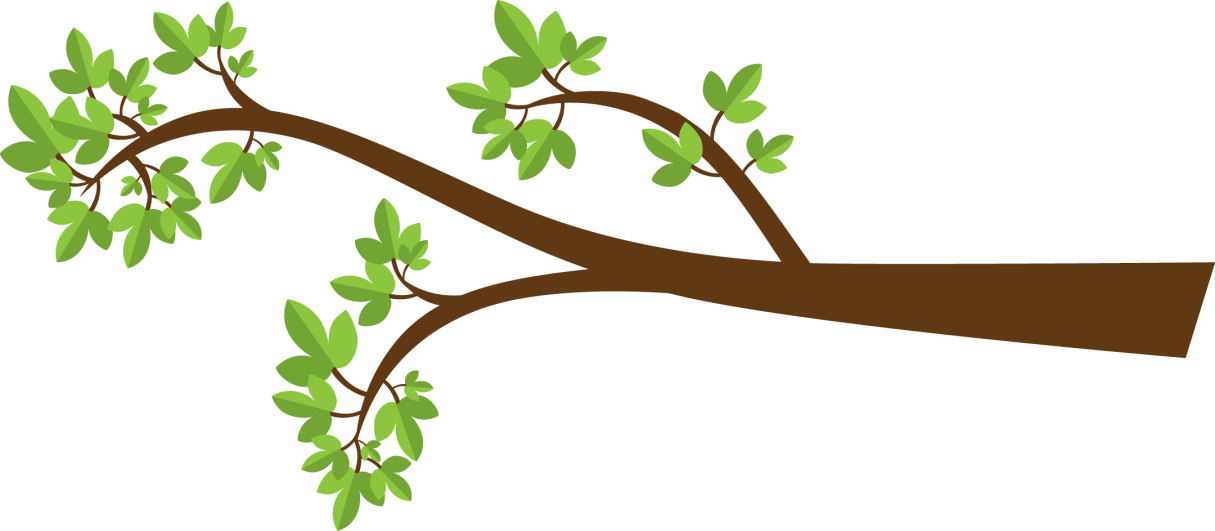 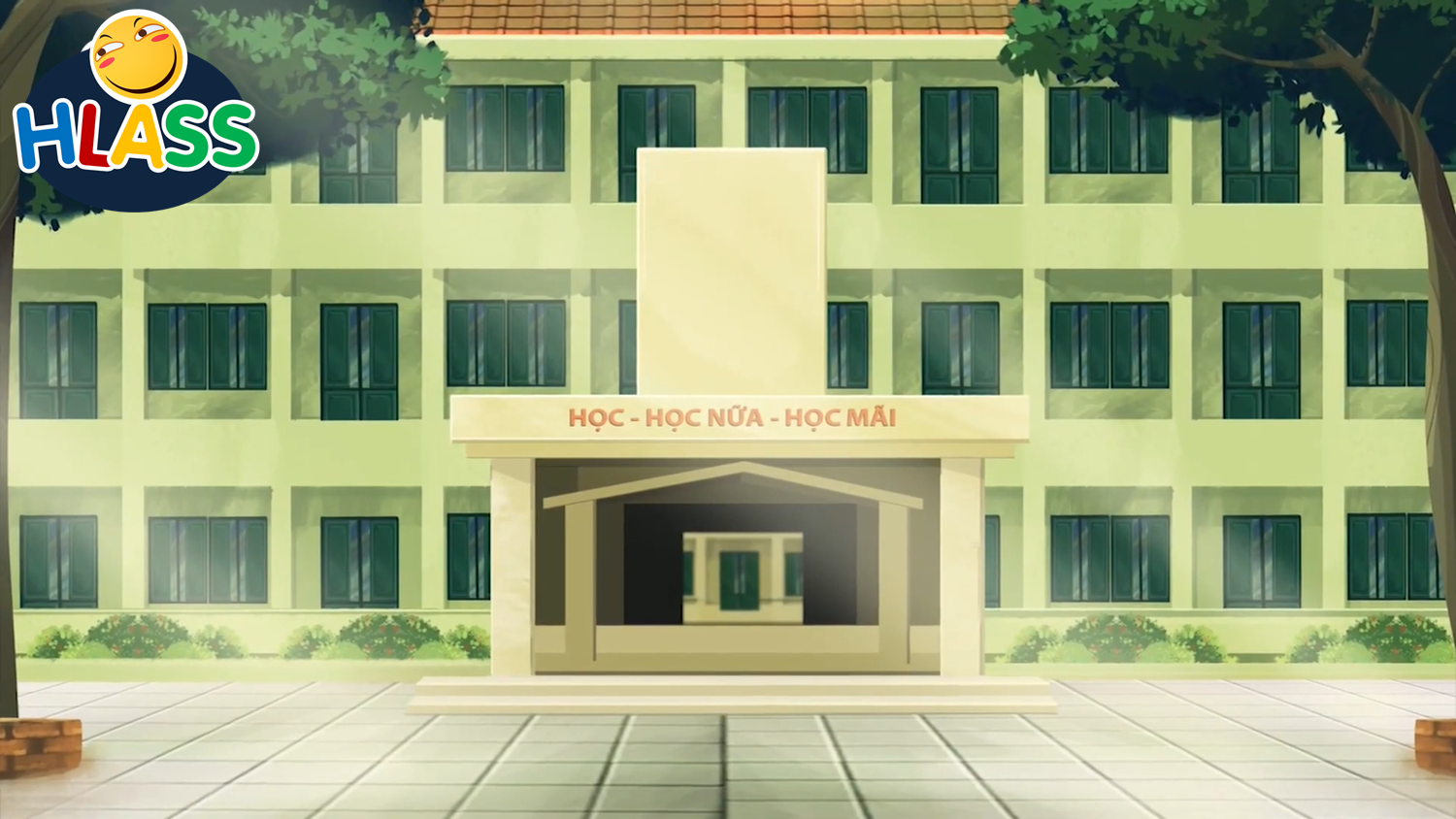 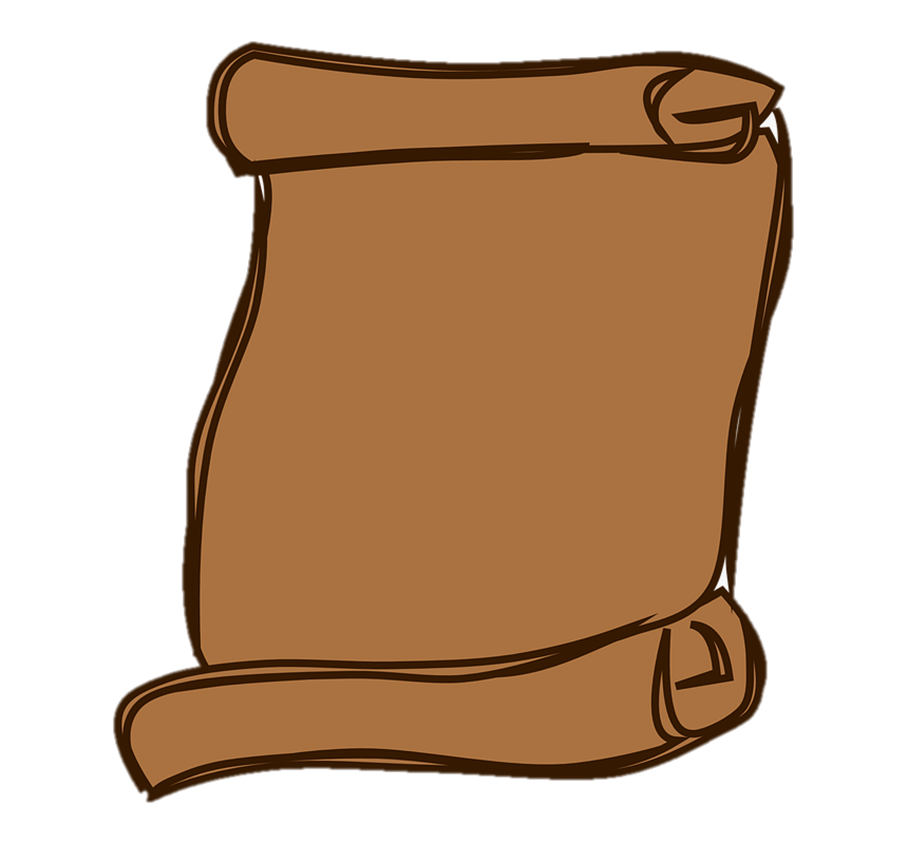 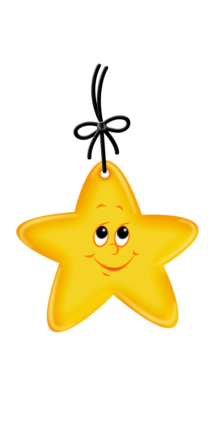 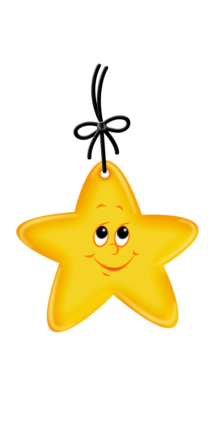 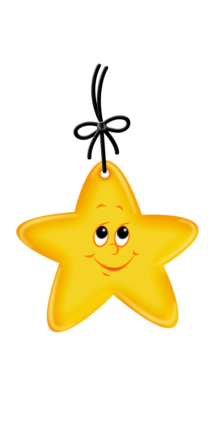 Điều ước của cô
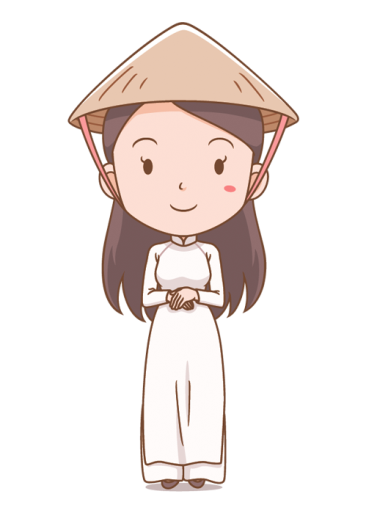 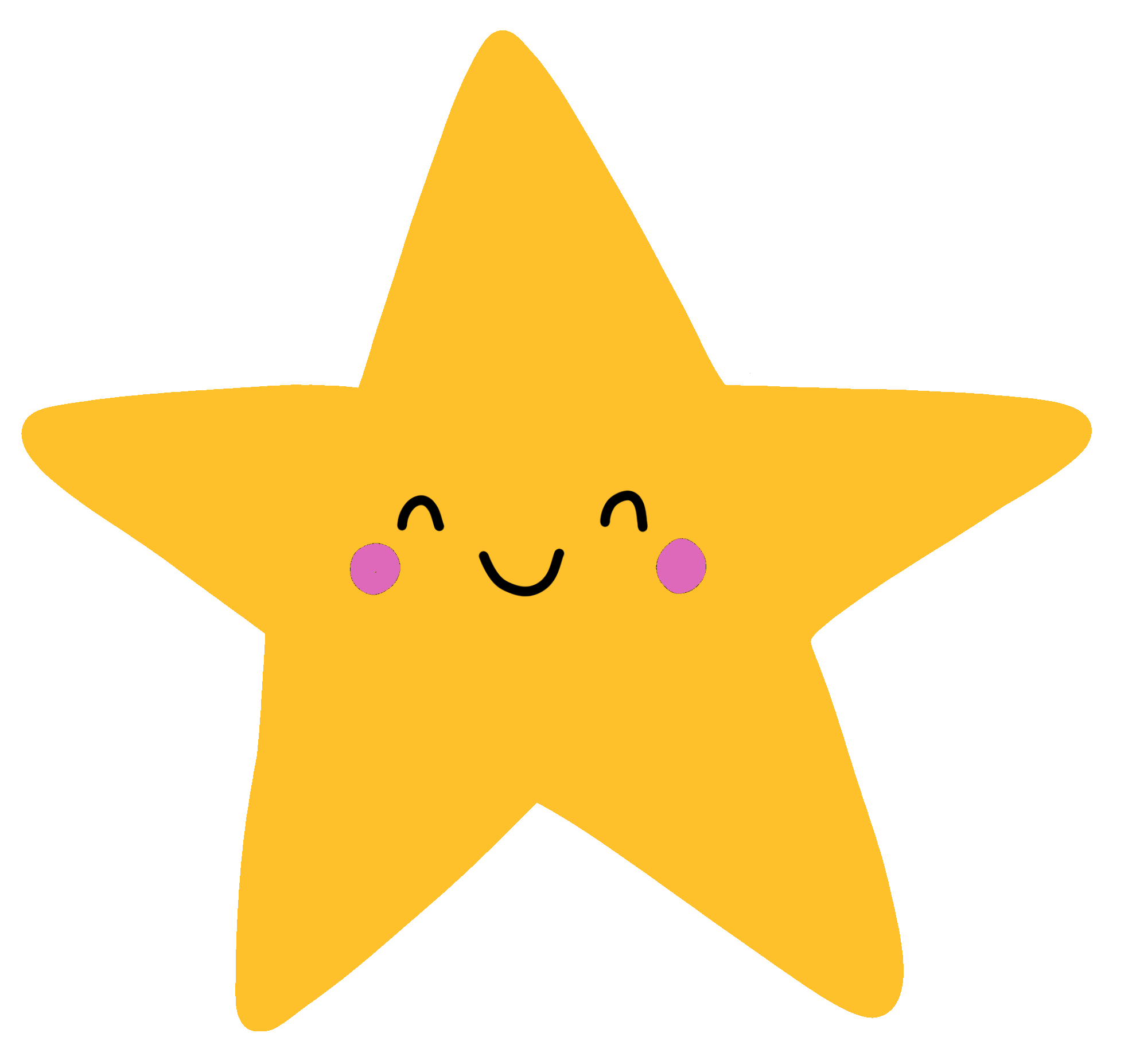 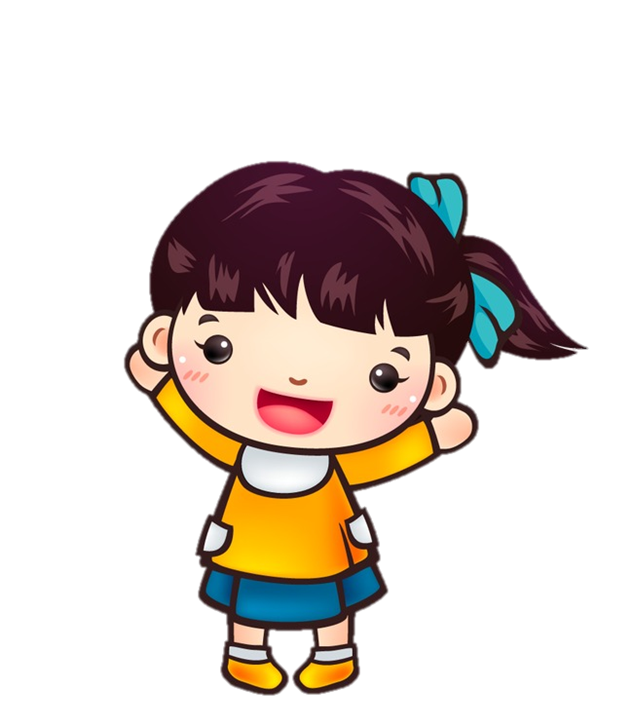 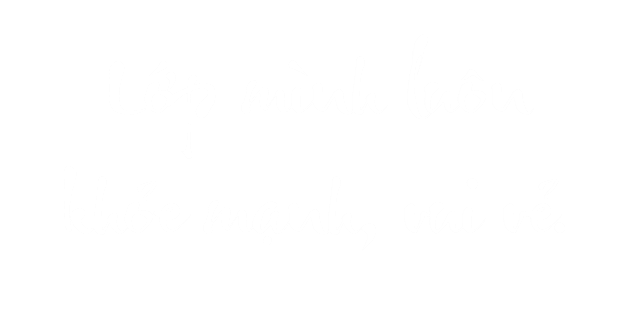 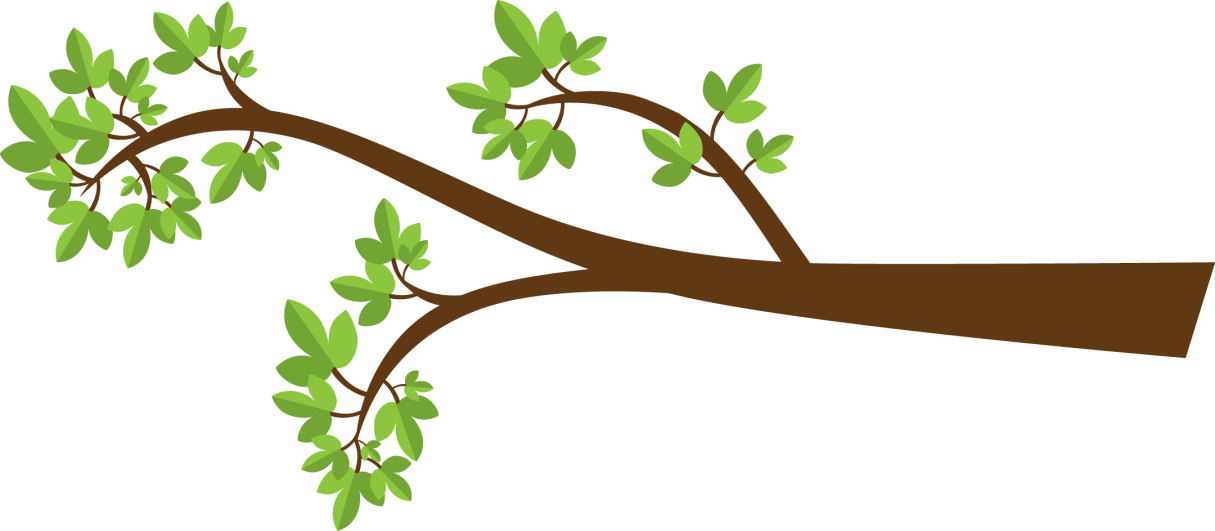 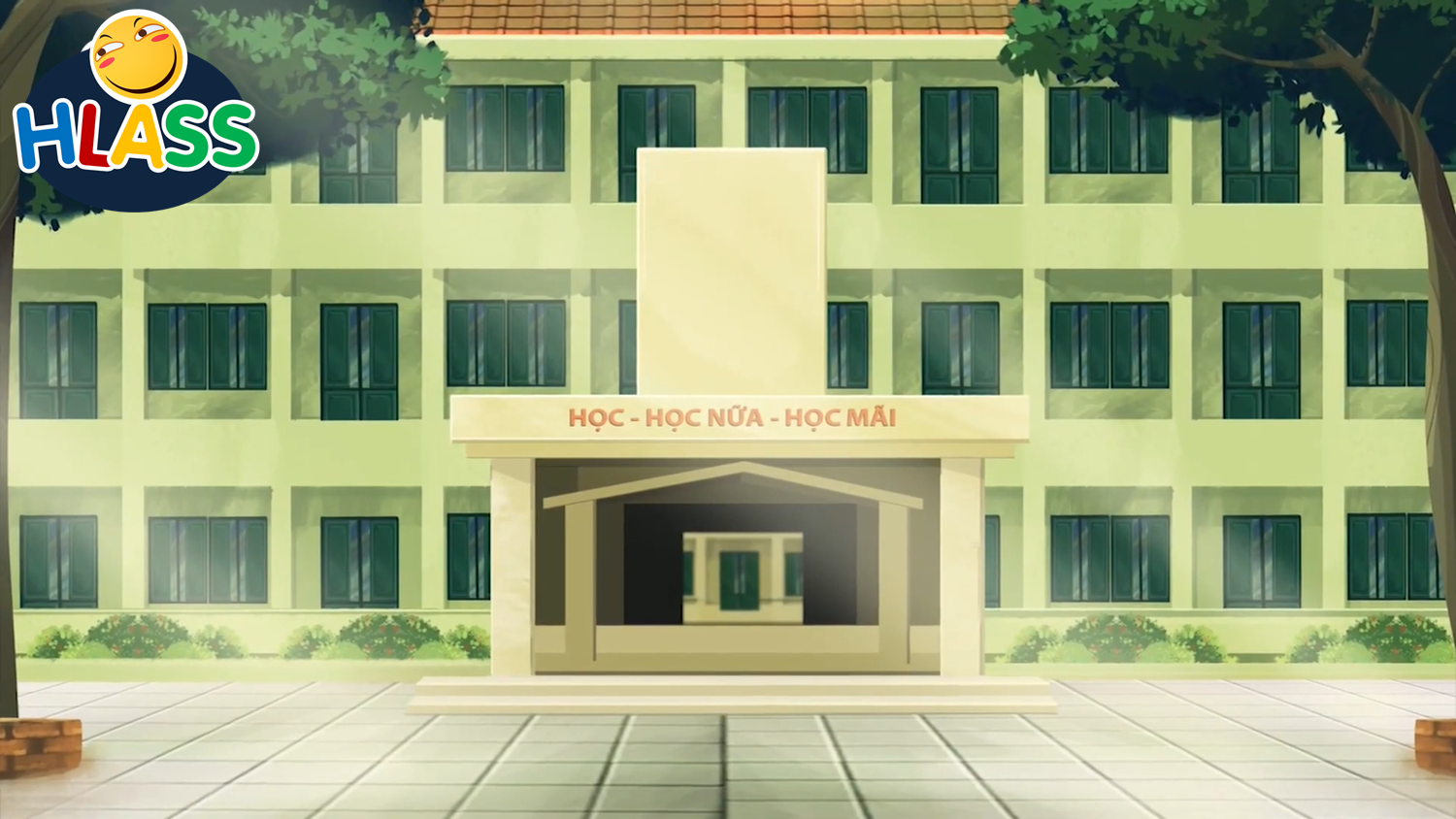 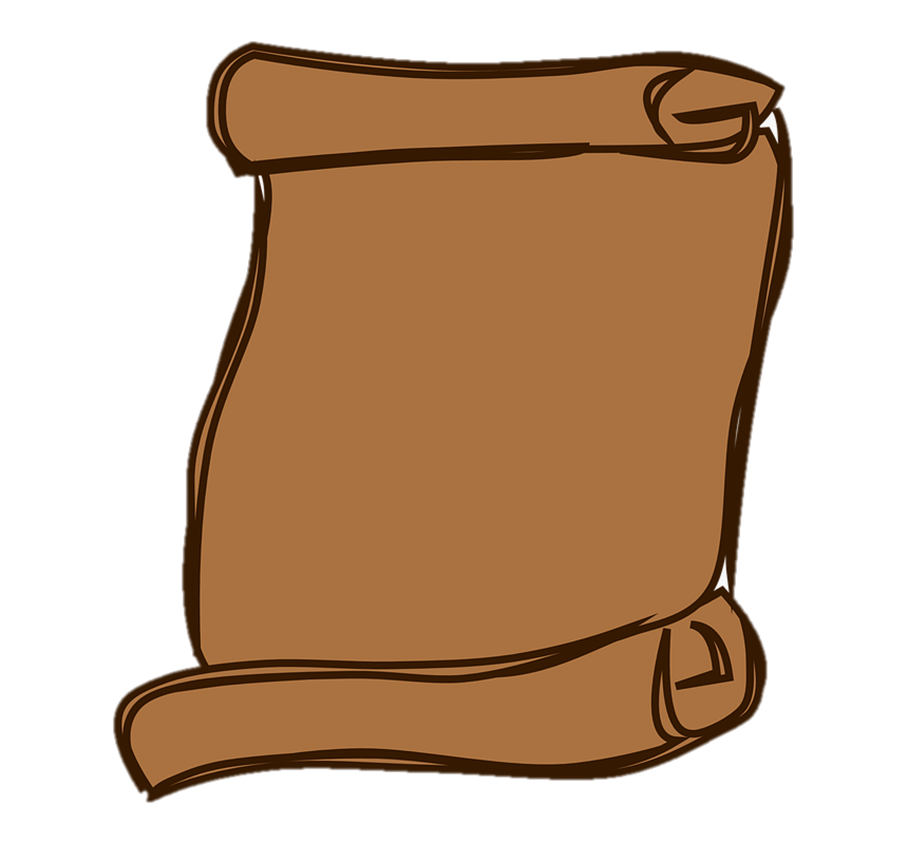 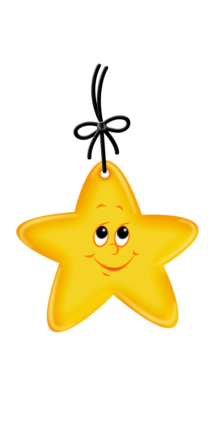 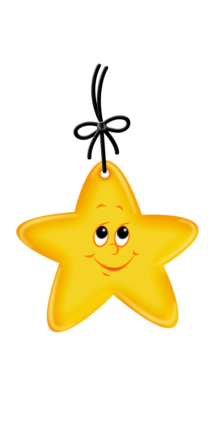 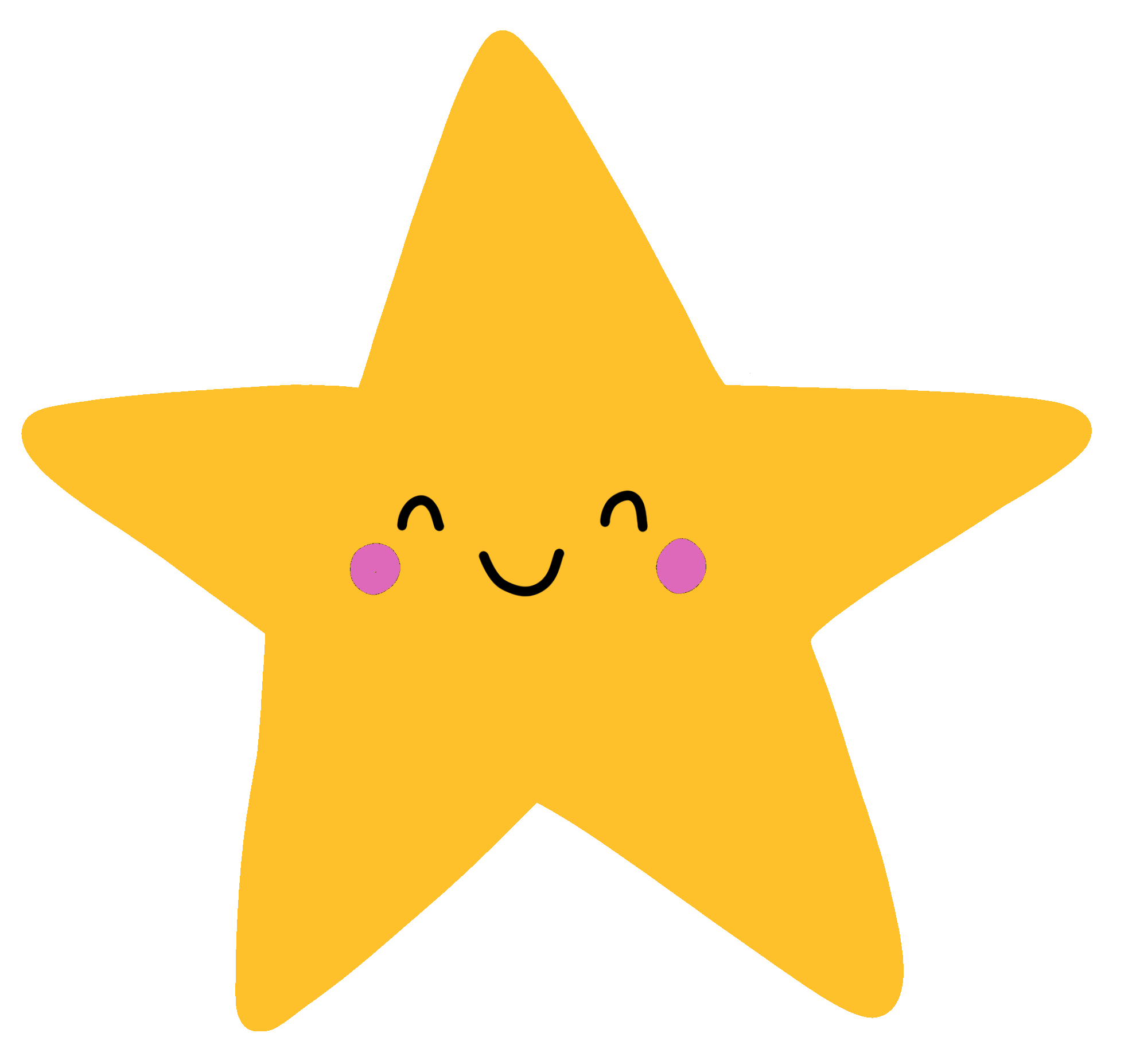 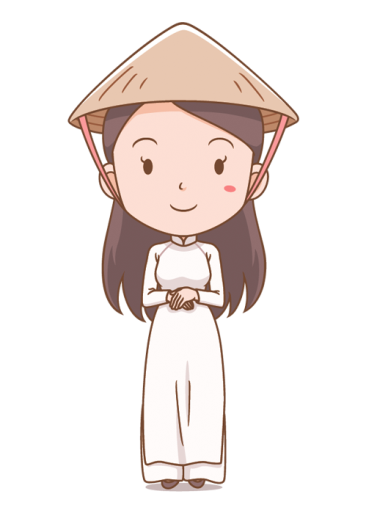 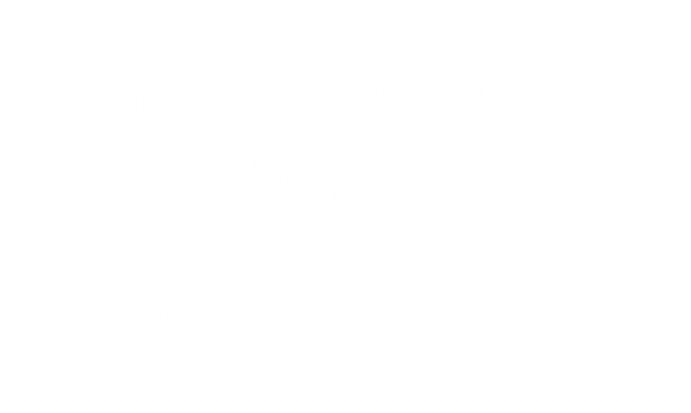 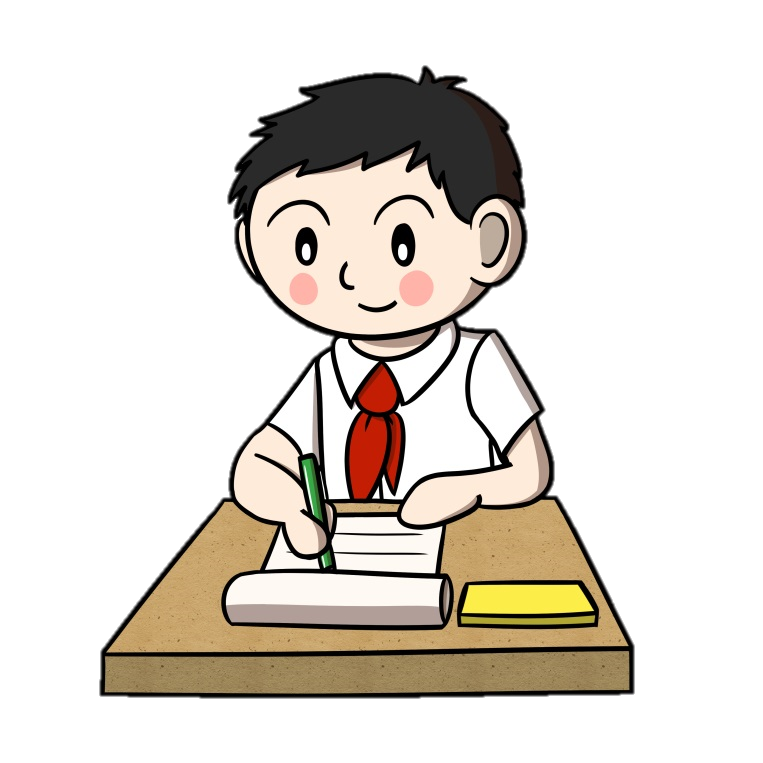 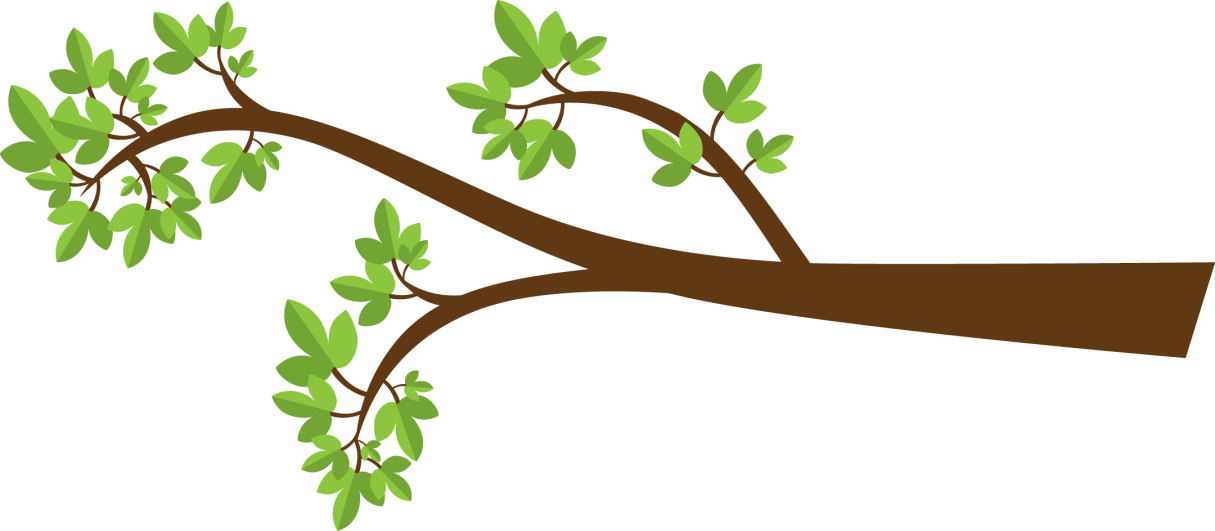 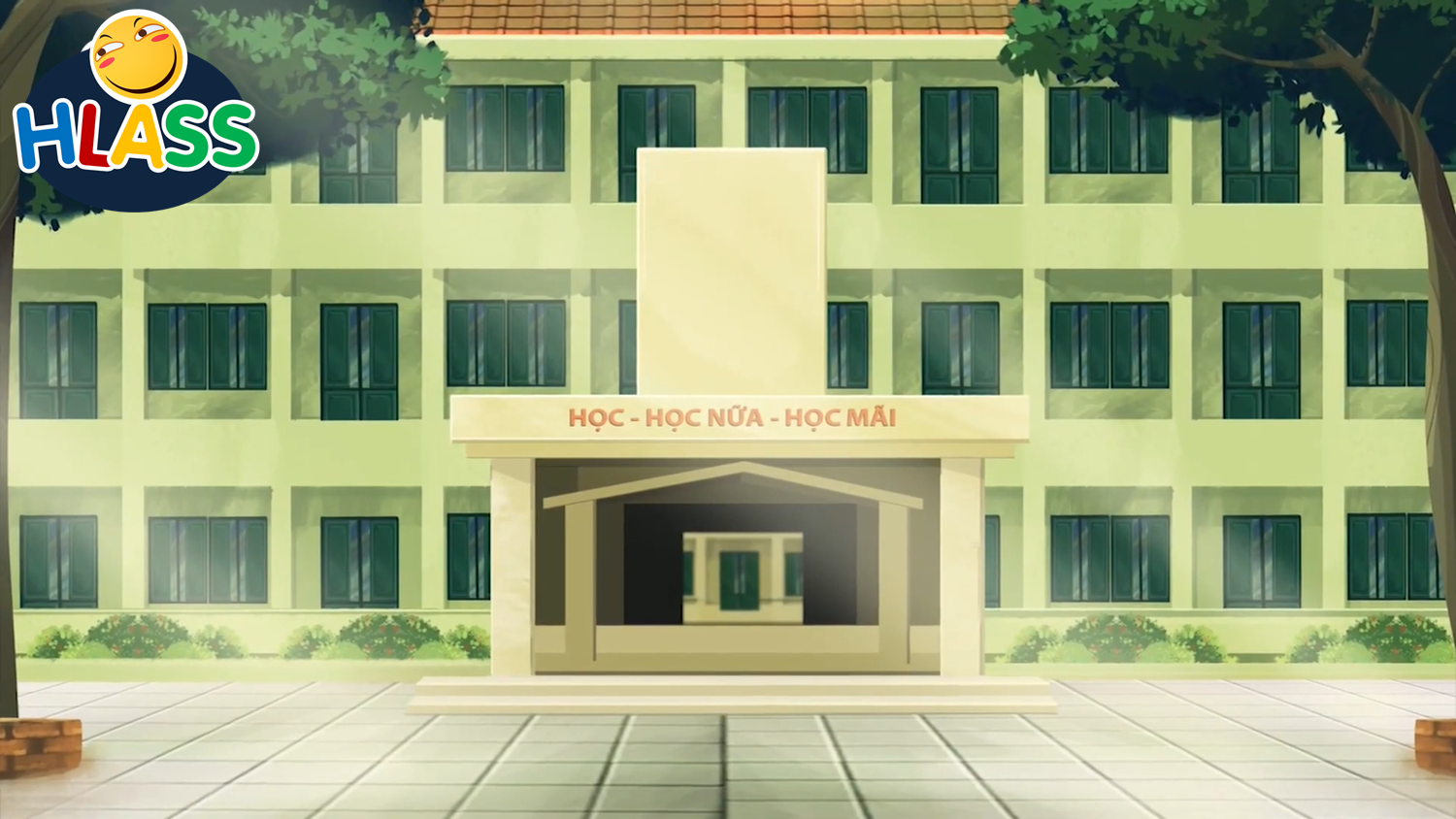 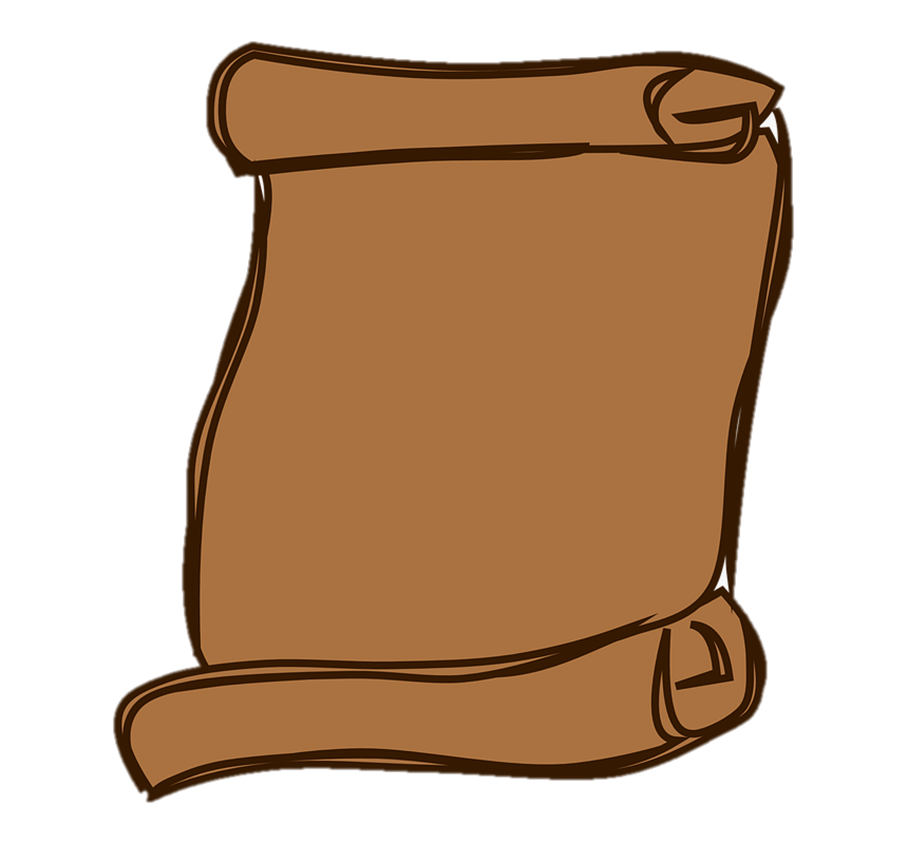 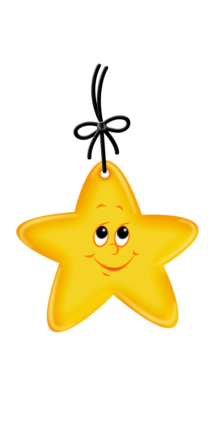 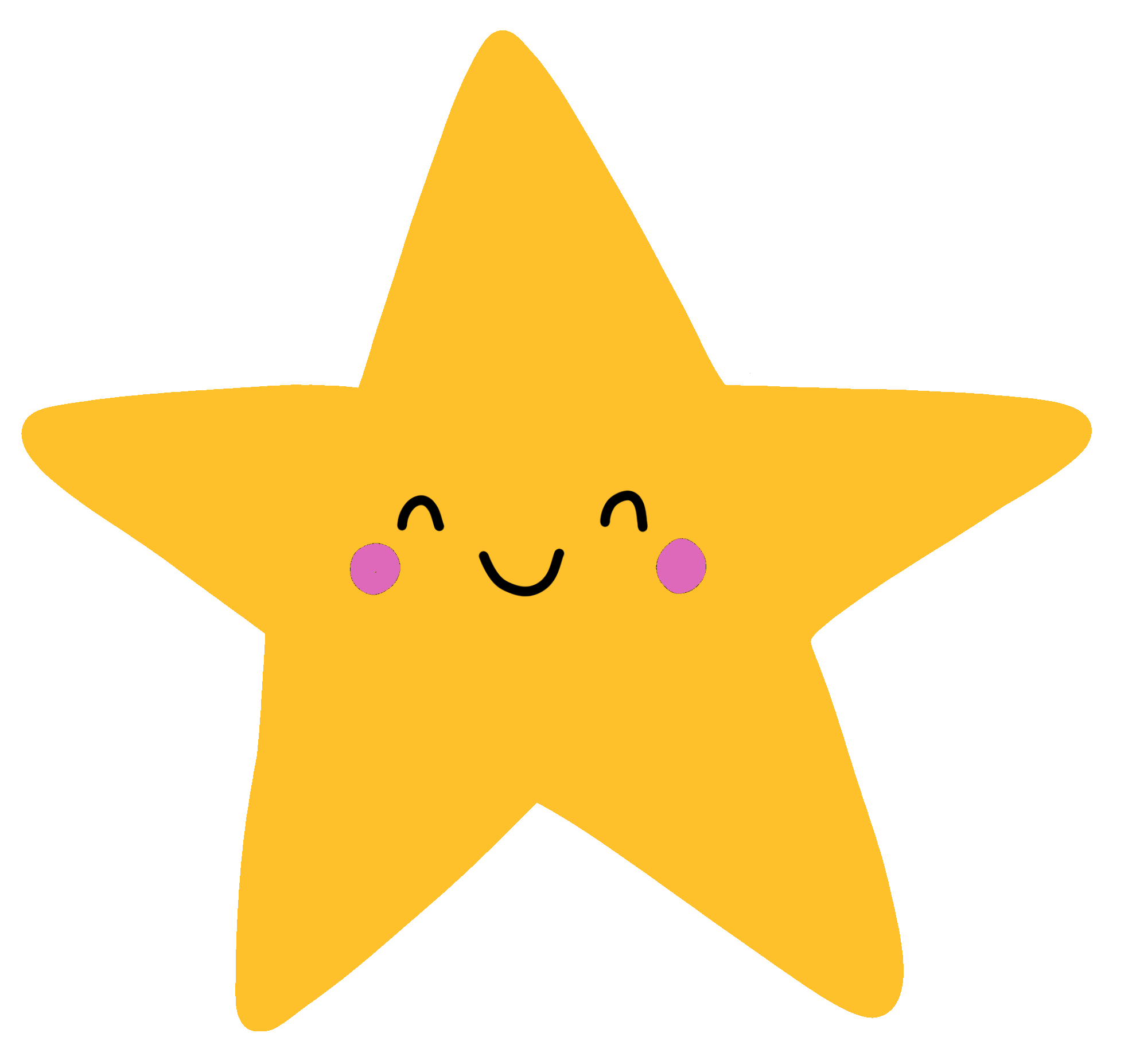 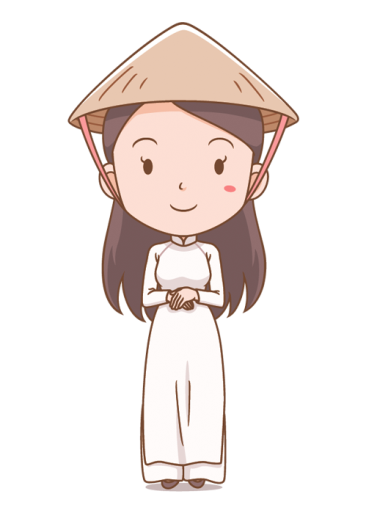 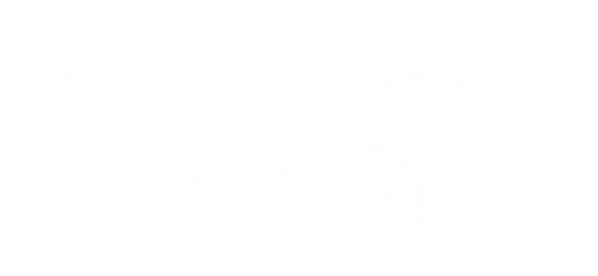 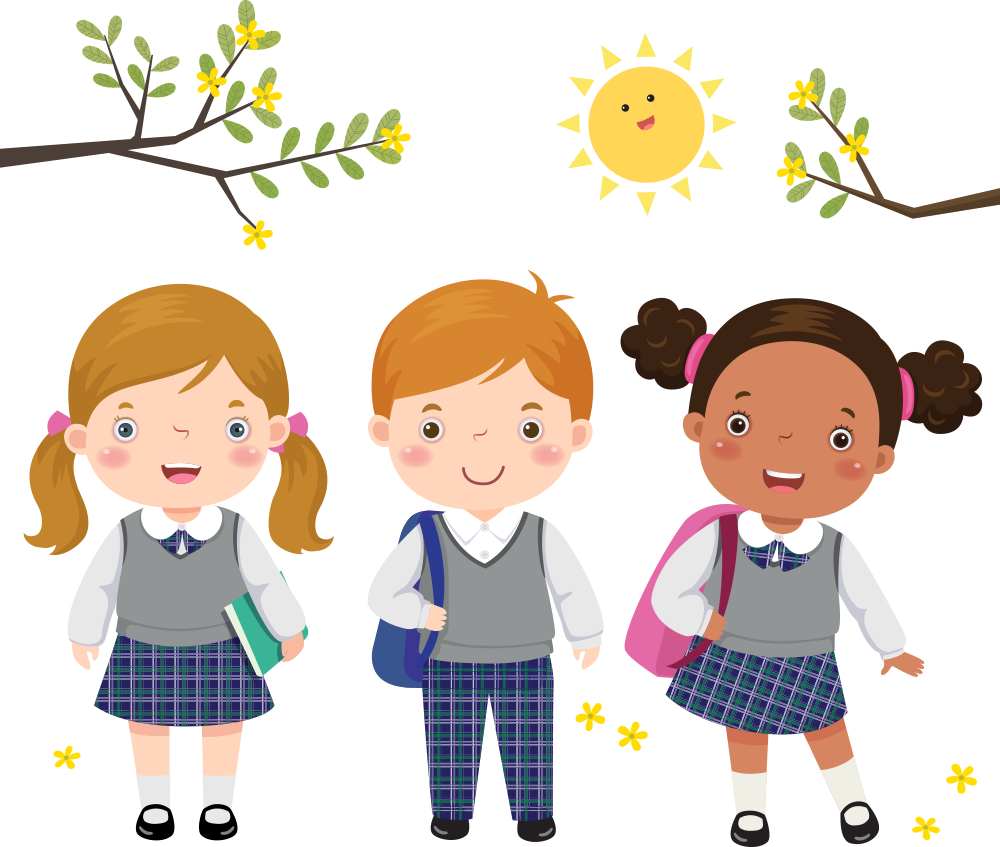 Thứ tư, ngày 04 tháng 01 năm 2021
Toán
DẤU HIỆU 
CHIA HẾT CHO 3
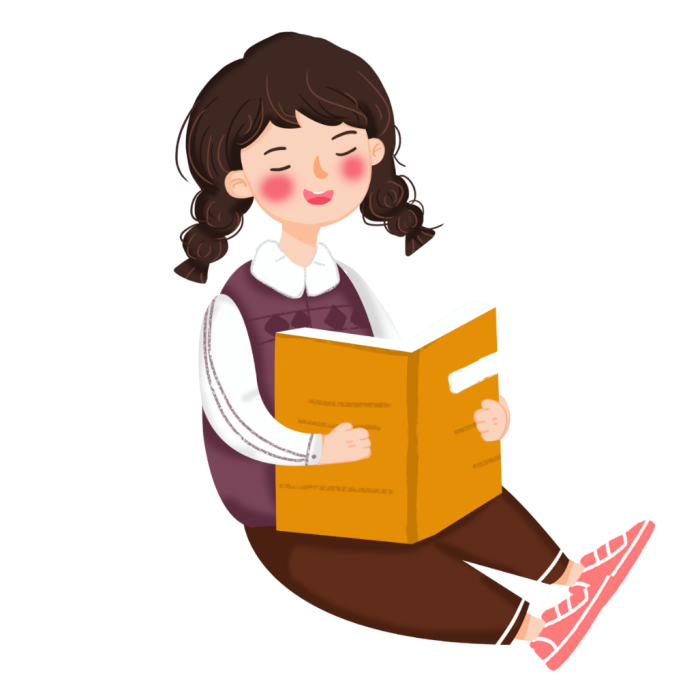 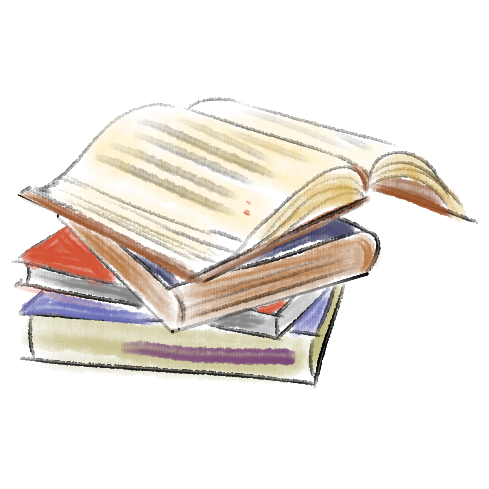 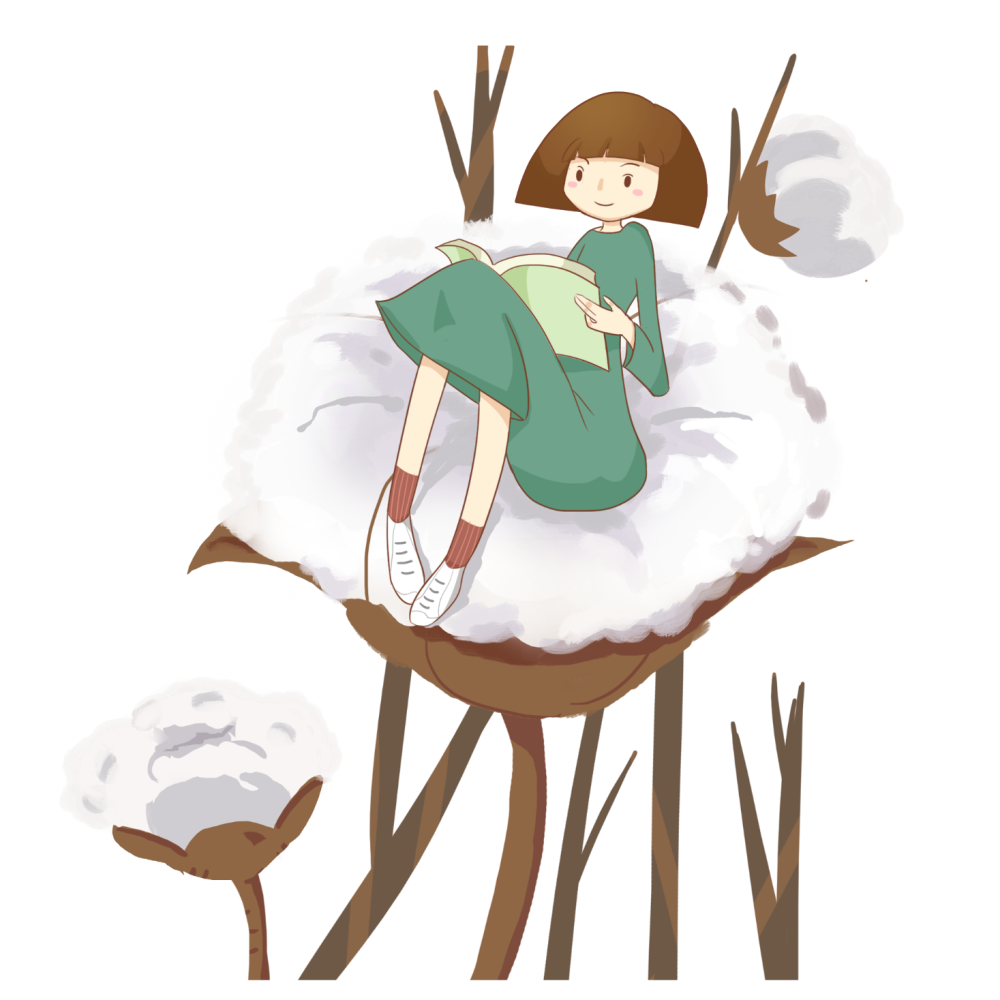 KHÁM PHÁ
Đọc bảng chia cho 3
Tittle text
BẢNG CHIA 3
3 : 3 = 1
6 : 3 = 2
9 : 3 = 3
12 : 3 = 4
15 : 3 = 5
18 : 3 = 6
21 : 3 = 7
24 : 3 = 8
27 : 3 = 9
30 : 3 = 10
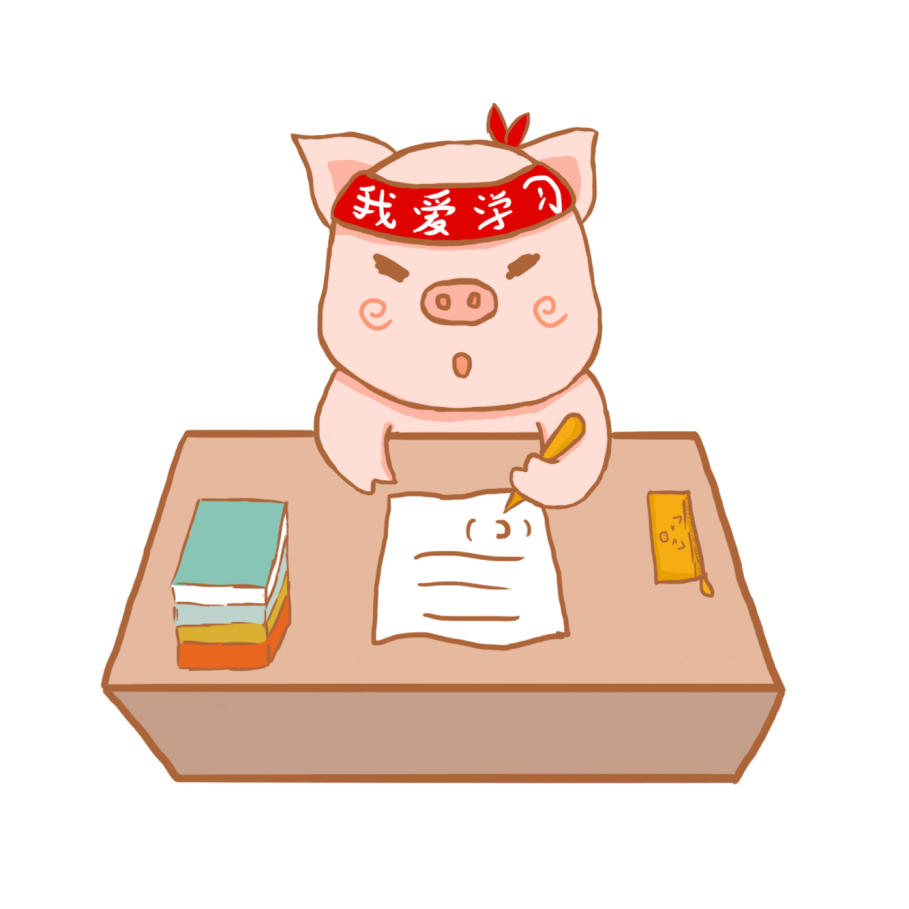 a) Ví dụ
30 (dư 1)
91 : 3 =
63 : 3 =
21
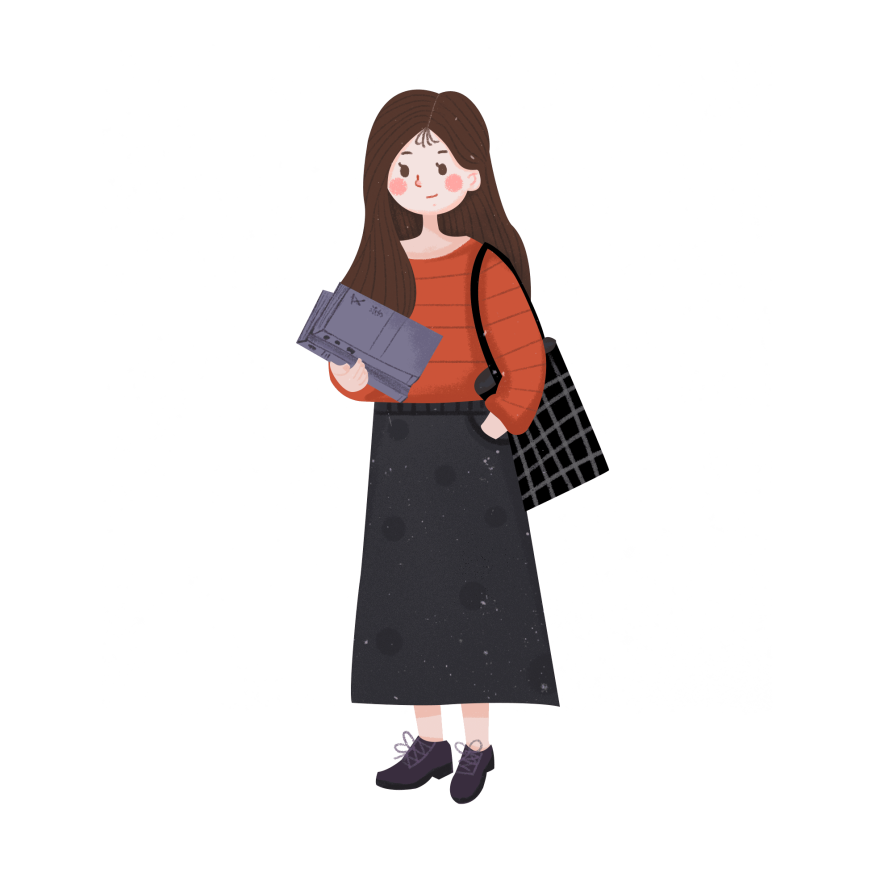 Ta có: 9 + 1 =
10
9
Ta có: 6 + 3 =
3 (dư 1)
10 :  3 =
9 : 3 =
3
41 (dư 2)
125 : 3 =
41
123 : 3 =
8
Ta có : 1 + 2 + 5 =
6
Ta có: 1 + 2 + 3 =
8 : 3 =
2 (dư 2)
6 : 3 =
2
Muốn nhận biết một số có chia hết cho 3 hay không, ta làm qua 2 bước:
- Bước 1: Tính tổng các chữ số.
- Bước 2: Lấy tổng đó chia cho 3, nếu chia hết thì số đó chia hết cho 3.
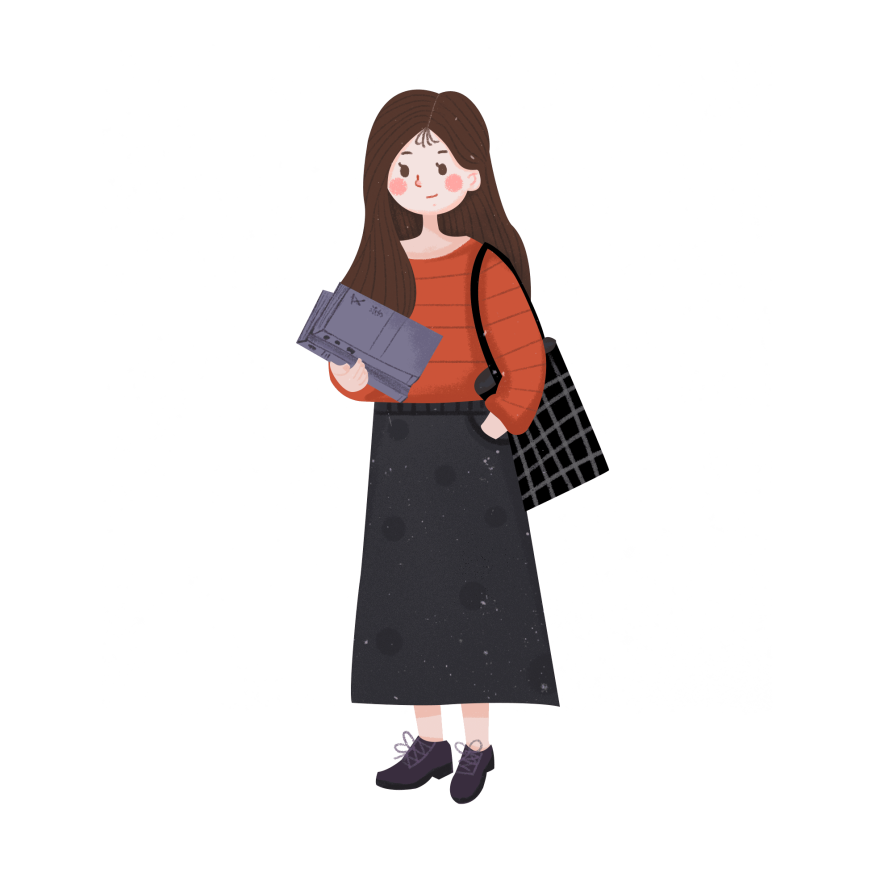 Dấu hiệu chia hết cho 3
Tittle text
Các số có tổng các chữ số chia hết cho 3 thì chia hết cho 3.
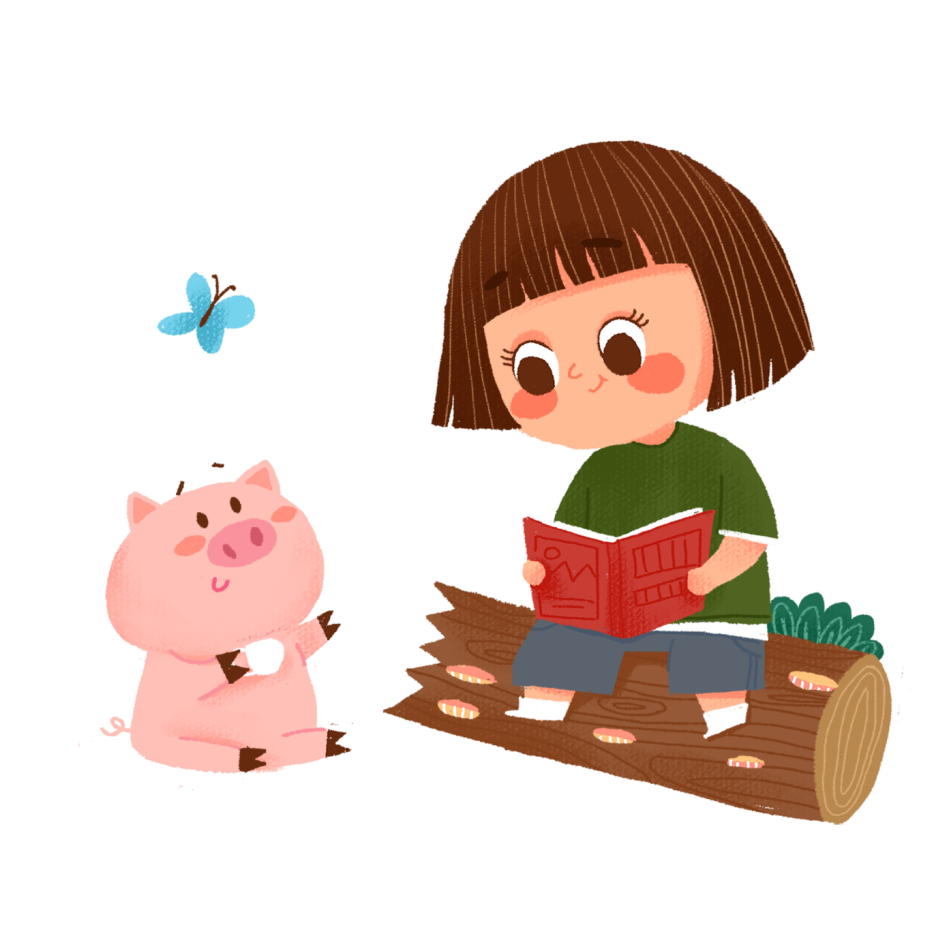 Chú ý: Các số có tổng các chữ số không chia hết cho 3 thì không chia hết cho 3.
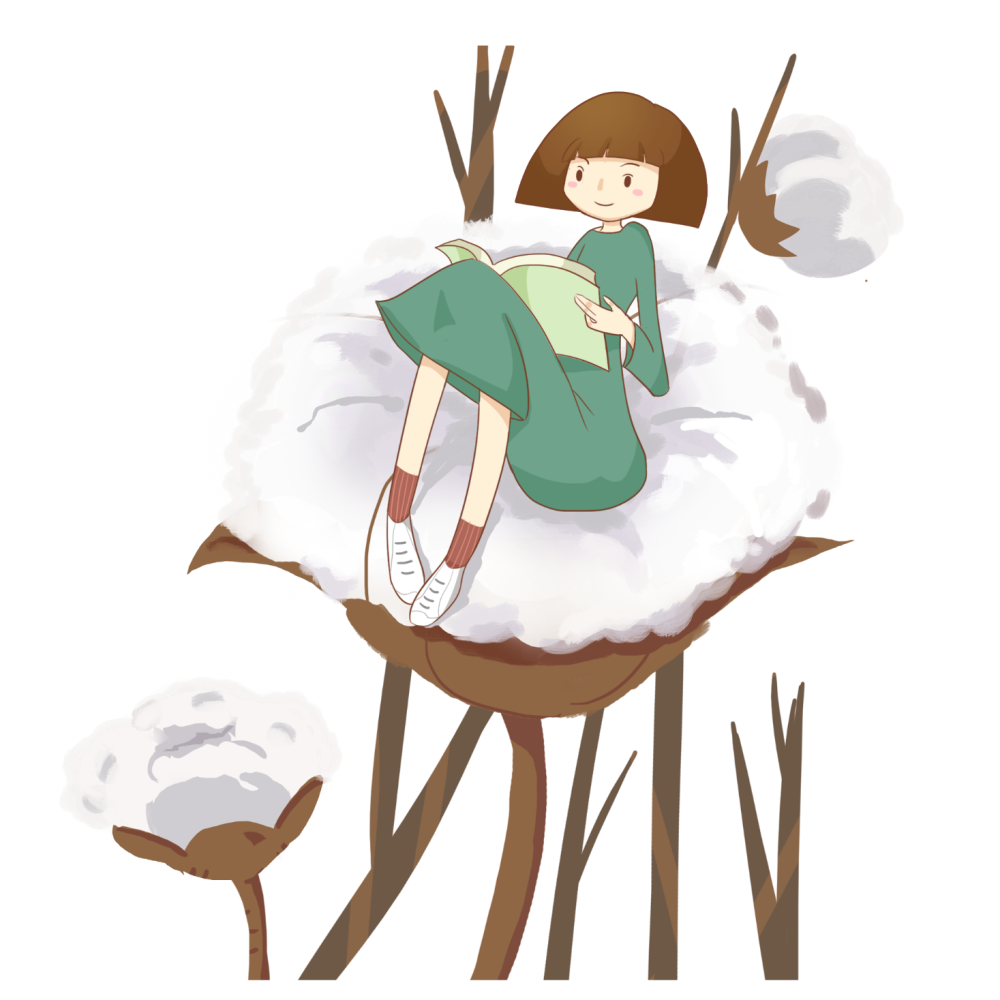 LUYỆN
TẬP
Bài 1: Trong các số sau, số nào chia hết cho 3 ?
231 ; 109 ; 1872 ; 8225 ; 92 313.
231 = 2 + 3 + 1 = 6
109 = 1 + 0 + 9 = 10
1872 = 1 + 8 + 7 + 2 = 18
8225 = 8 + 2 + 2 + 5 = 17 
92313 = 9 + 2 + 3 + 1 + 3 = 18
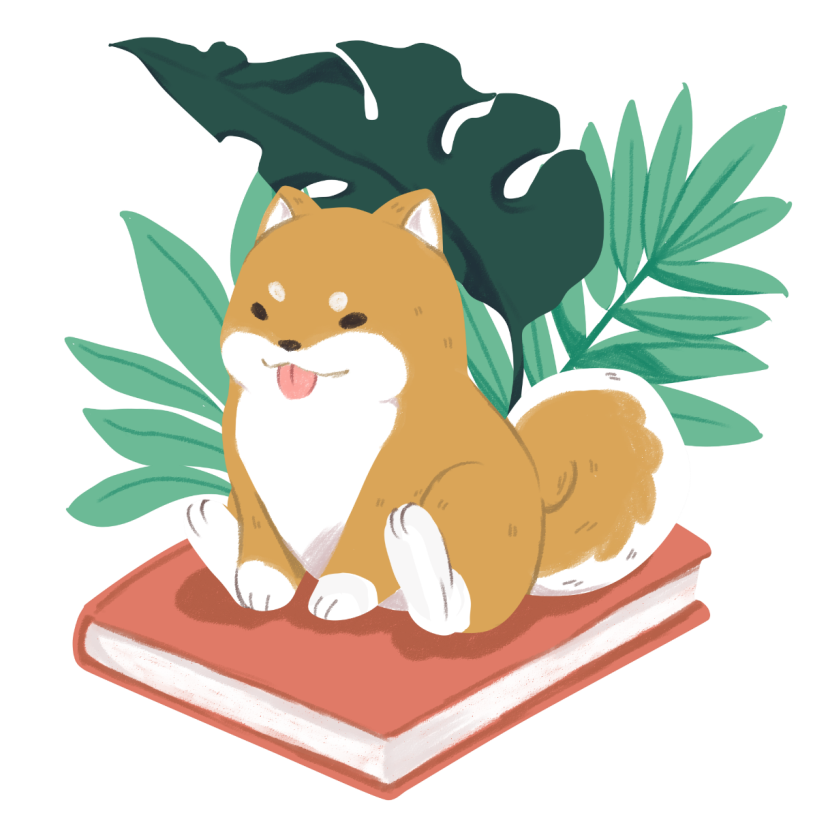 Số chia hết cho 3 là: 231 ; 1872 ; 92 313
1/12/2023
18
Bài 2: Trong các số sau, số nào không chia hết cho 3 ?
96 ; 502 ; 6823 ; 55553 ; 641311
96 = 9 + 6 = 15
502 = 5 + 0 + 2 = 7
6823 = 6 + 8 + 2 + 3 = 19
55553 = 5 + 5 + 5 + 5 + 3 = 23 
641311 = 6 + 4 + 1 + 3 + 1 + 1 = 16
Số không chia hết cho 3 là: 502 ; 6823 ; 55553; 641311
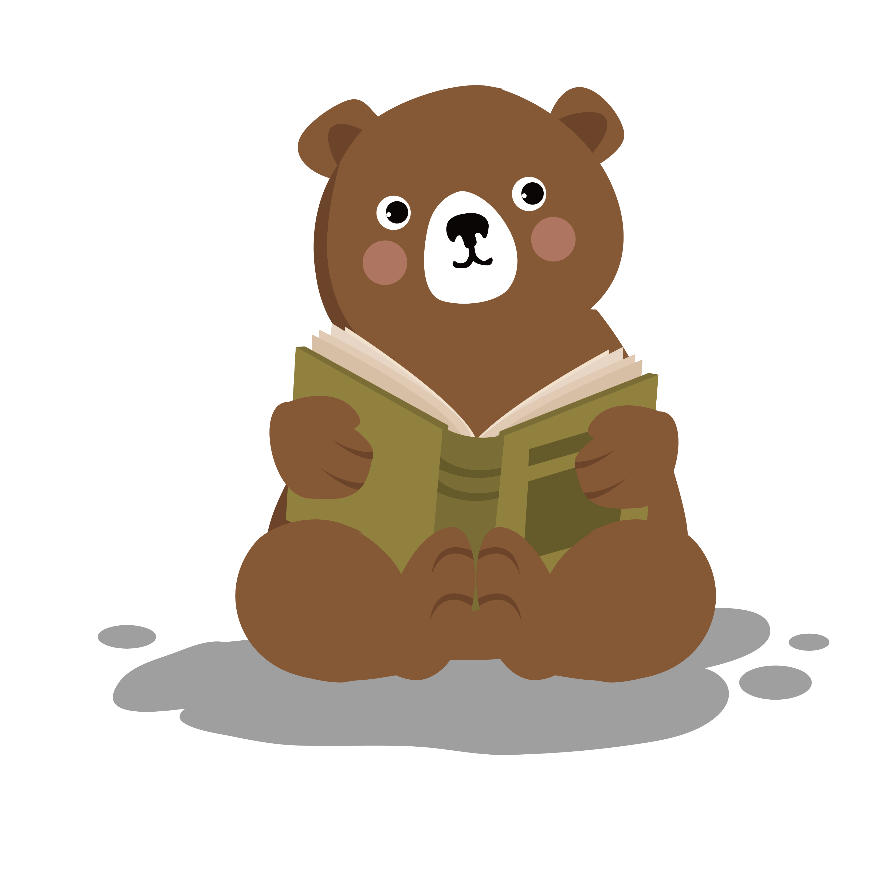 1/12/2023
19
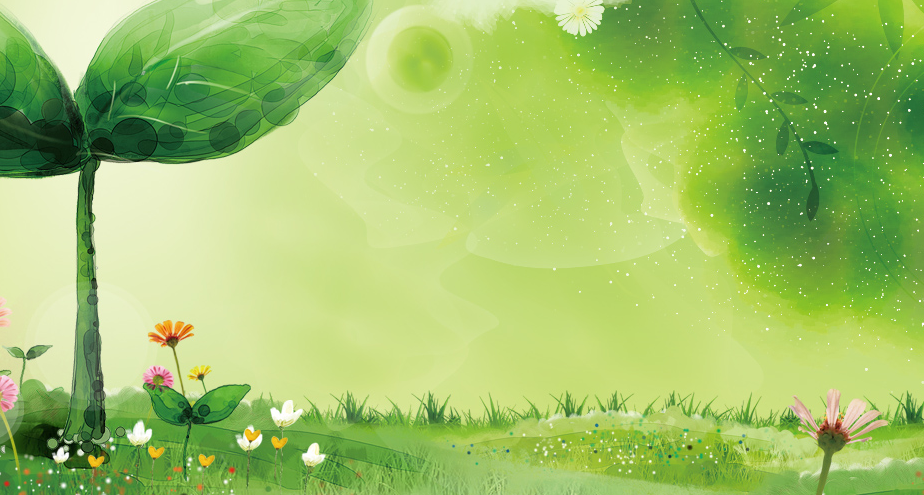 Bài 3: Viết ba số có ba chữ số và chia hết cho 3.
801
672
333
102
Theo em, các số sau có thoả mãn yêu cầu của đề bài không?Vì sao?
	063 ; 99 ; 145.
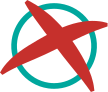 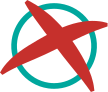 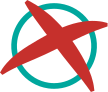 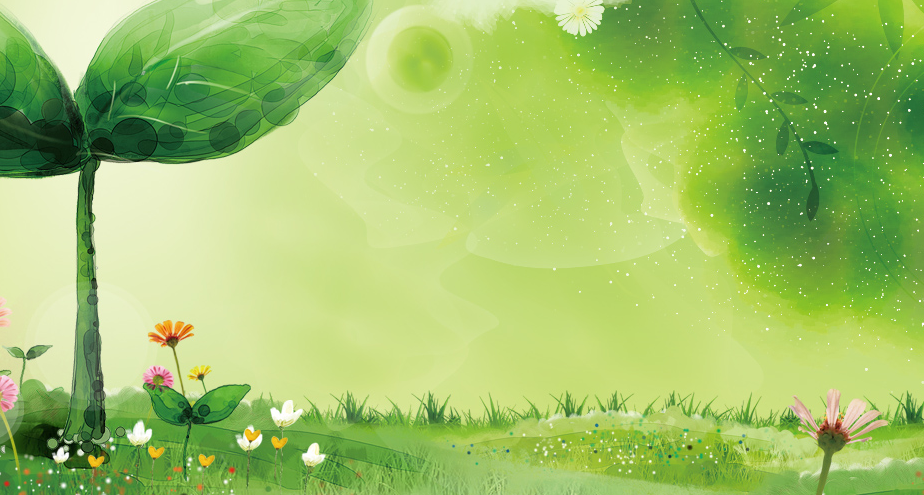 Bài 4: Tìm chữ số thích hợp viết vào ô trống để được các số chia hết cho 3 nhưng không chia hết cho 9:
	
56        ;   79       ;   2       35.
2
1
5
56        ;   79       ;   2       35.
5
8
4
LOGO
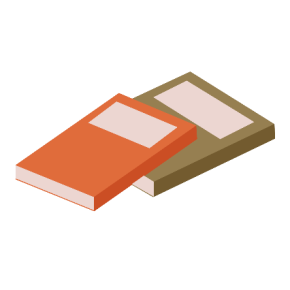 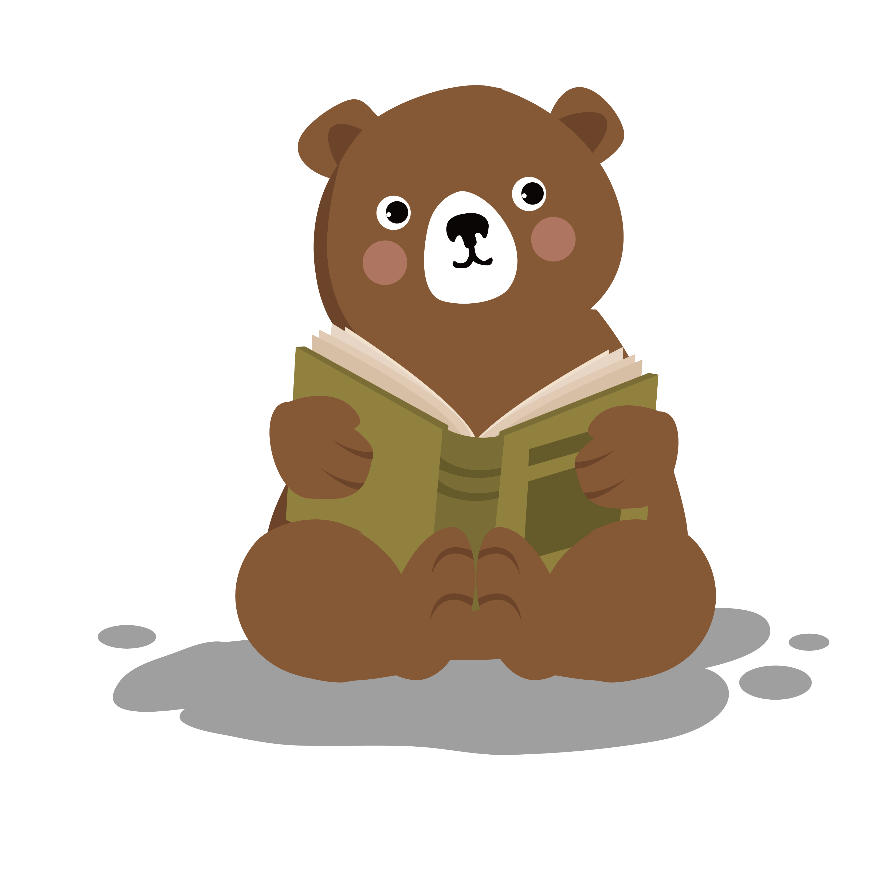 Dặn dò
Xem lại bài đã học.
Chuẩn bị bài sau.
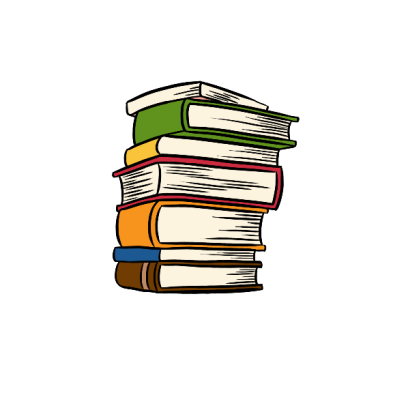 https://www.freeppt7.com
LOGO
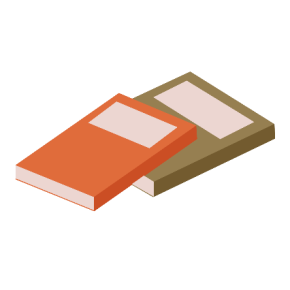 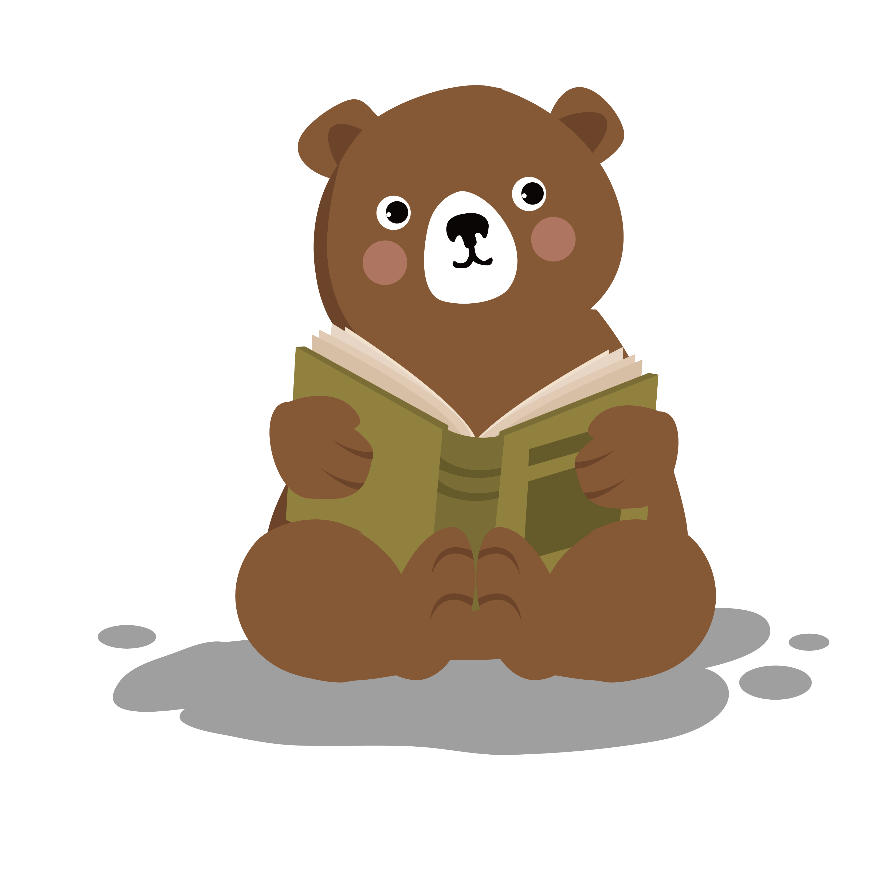 Chúc các con 
học tốt!
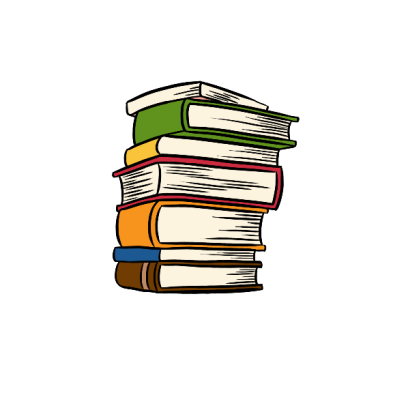 https://www.freeppt7.com